UNIVERSIDAD DE LAS FUERZAS ARMADAS-ESPE
CARRERA DE INGENIERÍA GEOGRÁFICA Y DEL MEDIO AMBIENTE 

“INFLUENCIA DE LA ACTIVIDAD IONOSFÉRICA EN EL POSICIONAMIENTO RELATIVO EN RECEPTORES DE UNA FRECUENCIA (L1) USANDO MEDIDAS DE FASE DE LAS PORTADORAS”

KARLA JOHANNA VACA BARRAGÁN

JULIO, 2015
ANTECEDENTES
DEFINICIÓN DEL PROBLEMA
JUSTIFICACIÓN
DESCRIPCIÓN ÁREA DE ESTUDIO
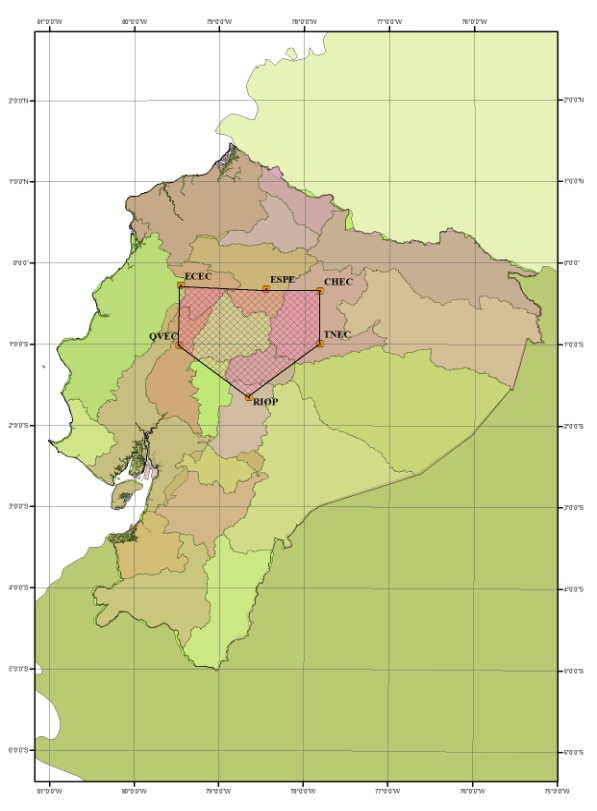 OBJETIVO GENERAL
Determinar la influencia de la ionósfera y su relación con el posicionamiento relativo GPS en receptores de una frecuencia (L1), mediante el cálculo del modelo del Contenido Total de Electrones usando medidas de fase de las portadoras.
OBJETIVOS ESPECÍFICOS
METAS
MARCO TEÓRICO
Principales fuentes de error
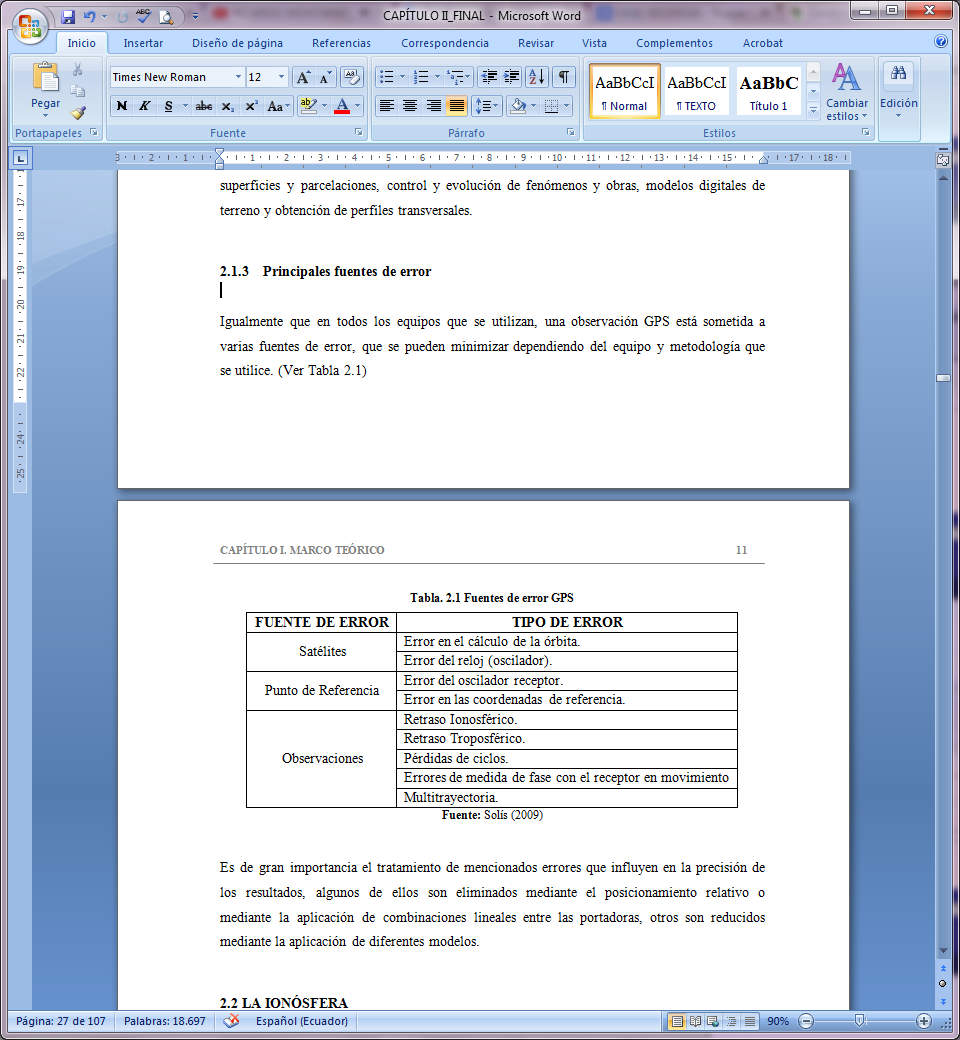 Ionósfera
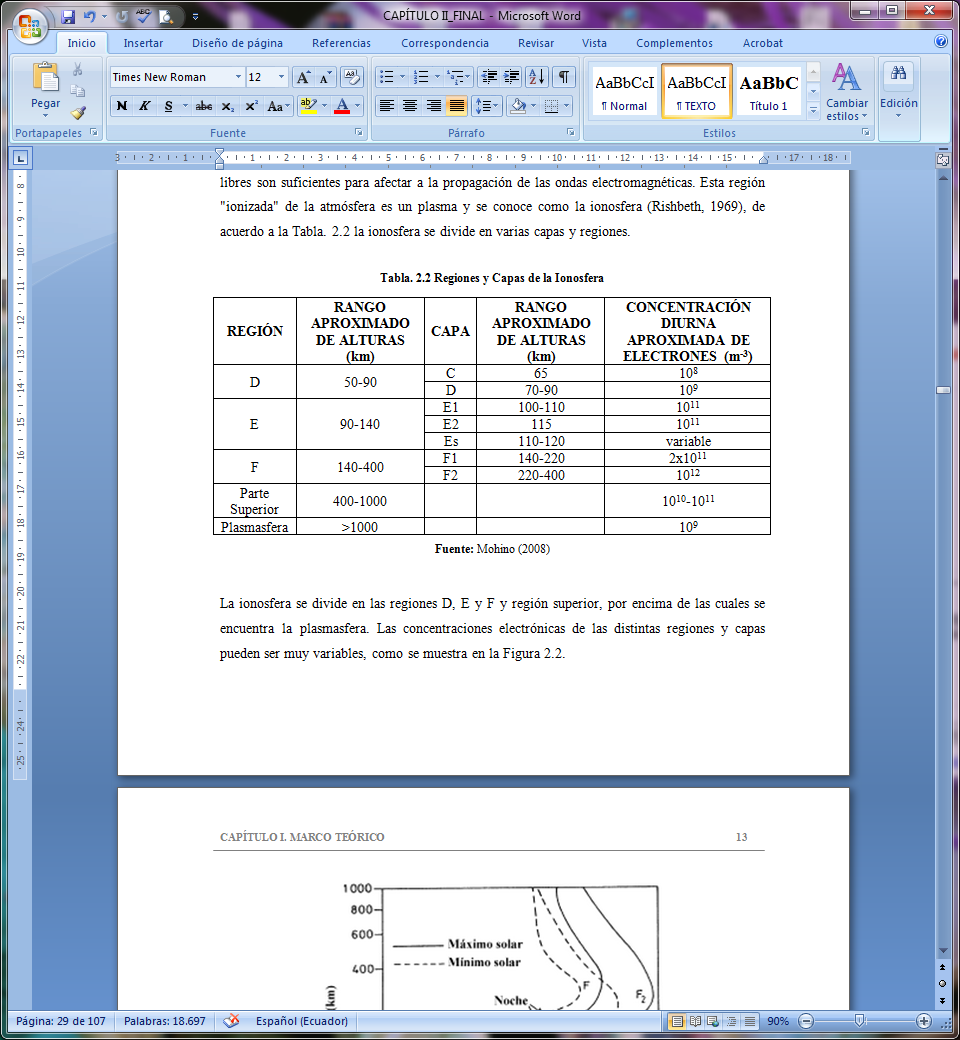 Periodo de rotación promedio: 27 días.
Periocidad de 22 años.
Tormentas magnéticas
Retardo Ionosférico



Donde I es el TEC en la dirección de observación (e/m2) y   = 40.3/f2 (en m3/e)
(2.14)
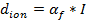 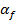 Modelos Ionosféricos
CODE

LPIM
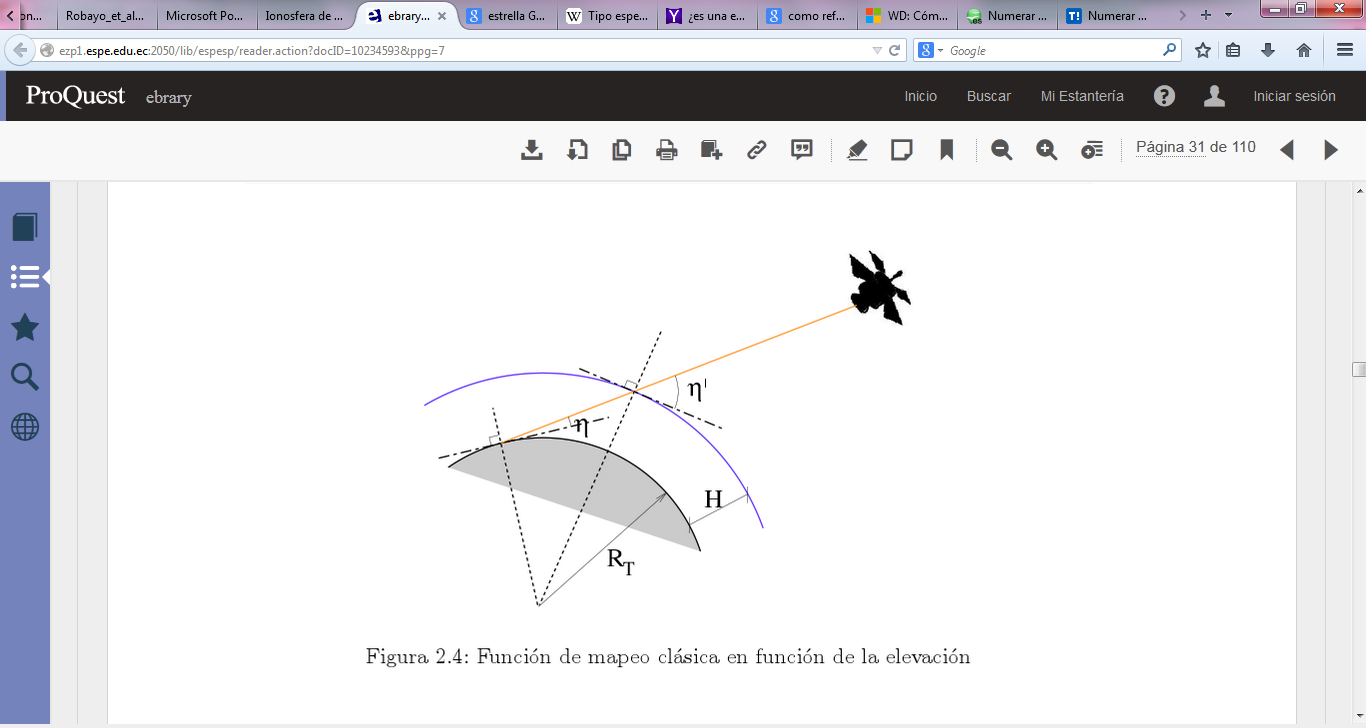 Función de mapeo
Figura. 2.8 Función de mapeo clásica en función de la elevación
Fuente: Mohino (2008)
Contenido Total de Electrones




Donde N es la densidad electrónica (en e/m3), dh es el incremento en altura (en m) y la integral se calcula a lo largo del camino que une los puntos A y B.

La unidad de medida es el TECU (Unidad del Contenido Electrónico Total) que equivale a:
(2.20)
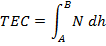 (2.21)
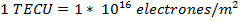 METODOLOGÍA
PROCESAMIENTO DE LAS ESTACIONES DE MONITOREO CONTINUO
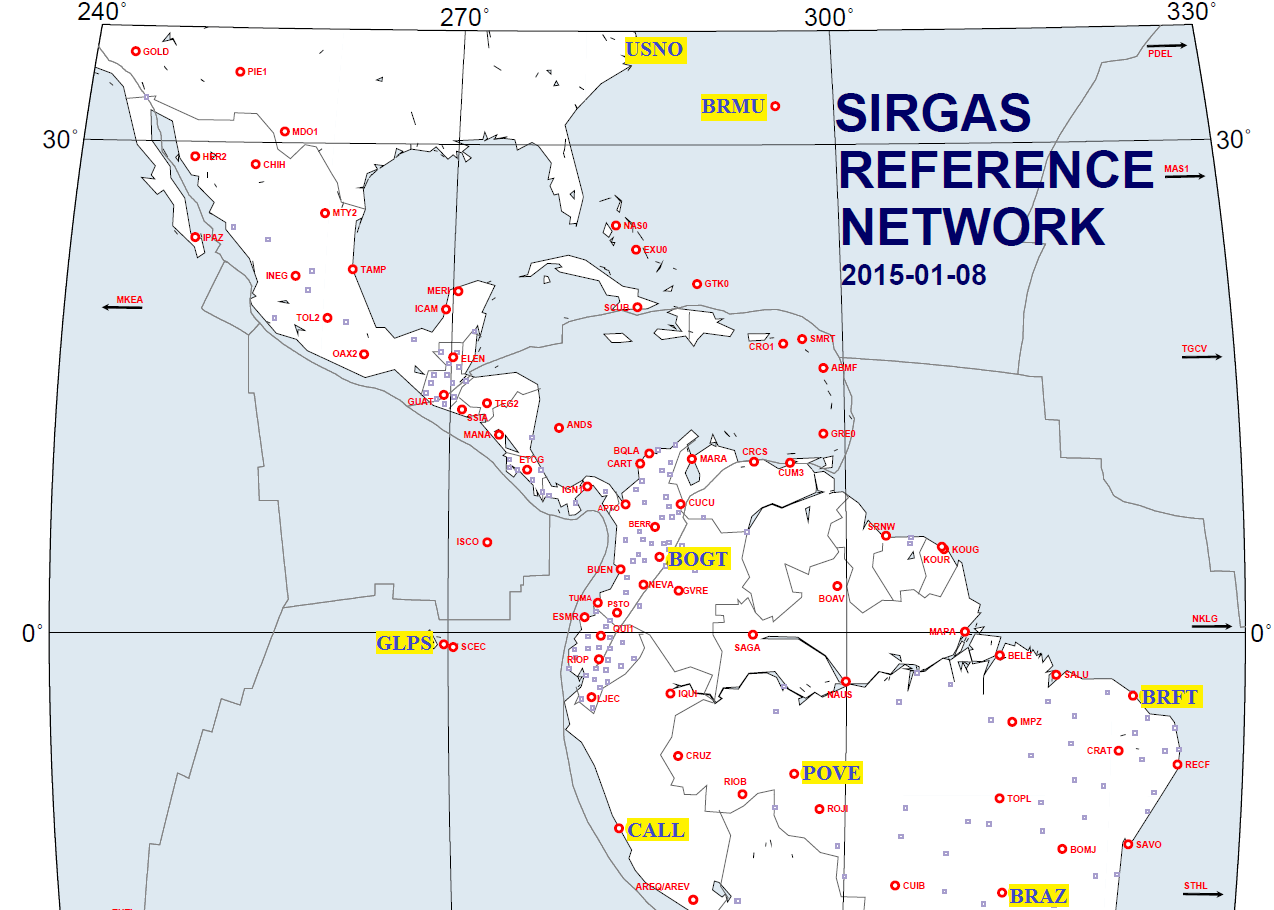 Figura. 3.1 Red de Estaciones SIRGAS-CON
Fuente: Red SIRGAS. Disponible en: http://www.sirgas.org/
1. Recopilación de archivos RINEX
IGM
19 y 20 de Agosto de 2013 (día 231 y 232 de la semana 1754)
ftp://cddis.gsfc.nasa.gov/gps/data/daily.
IGS
TEQC
+qc
2. Preparación de archivos de entrada para el procesamiento en el Software Científico
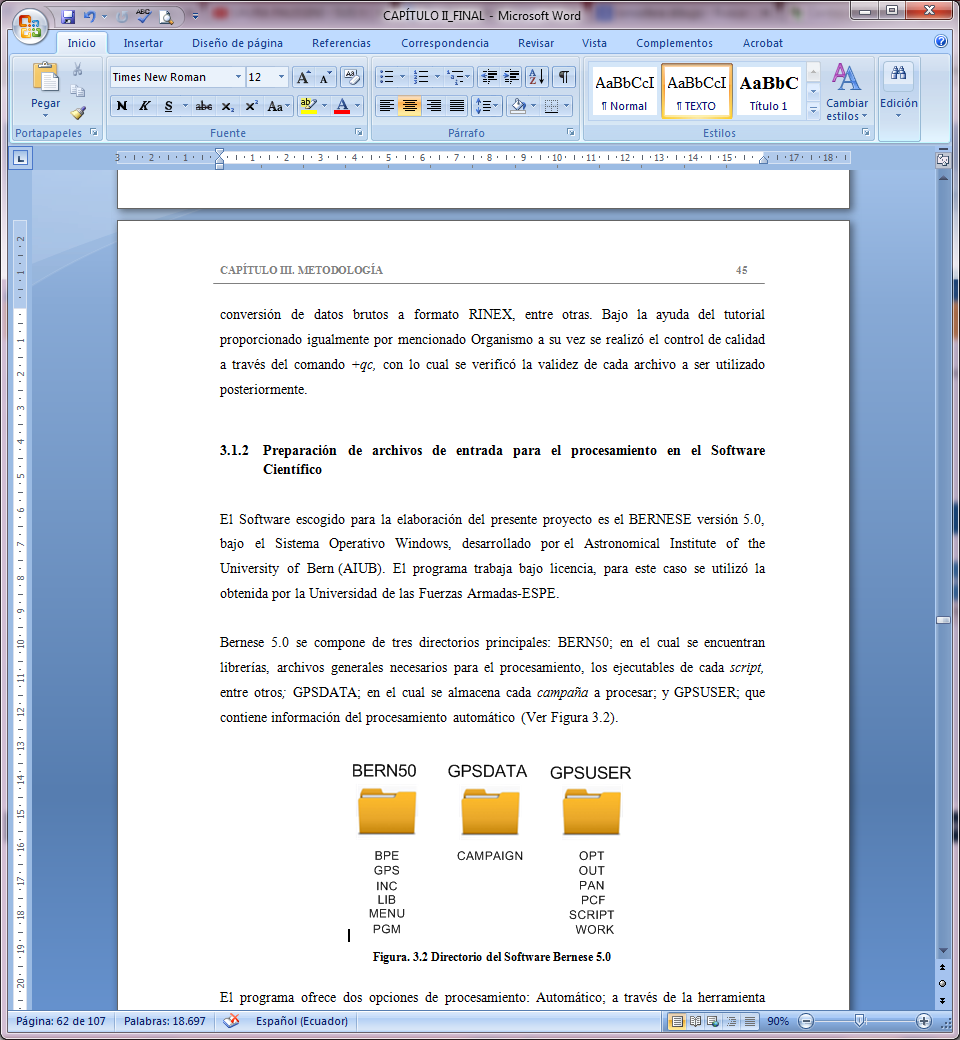 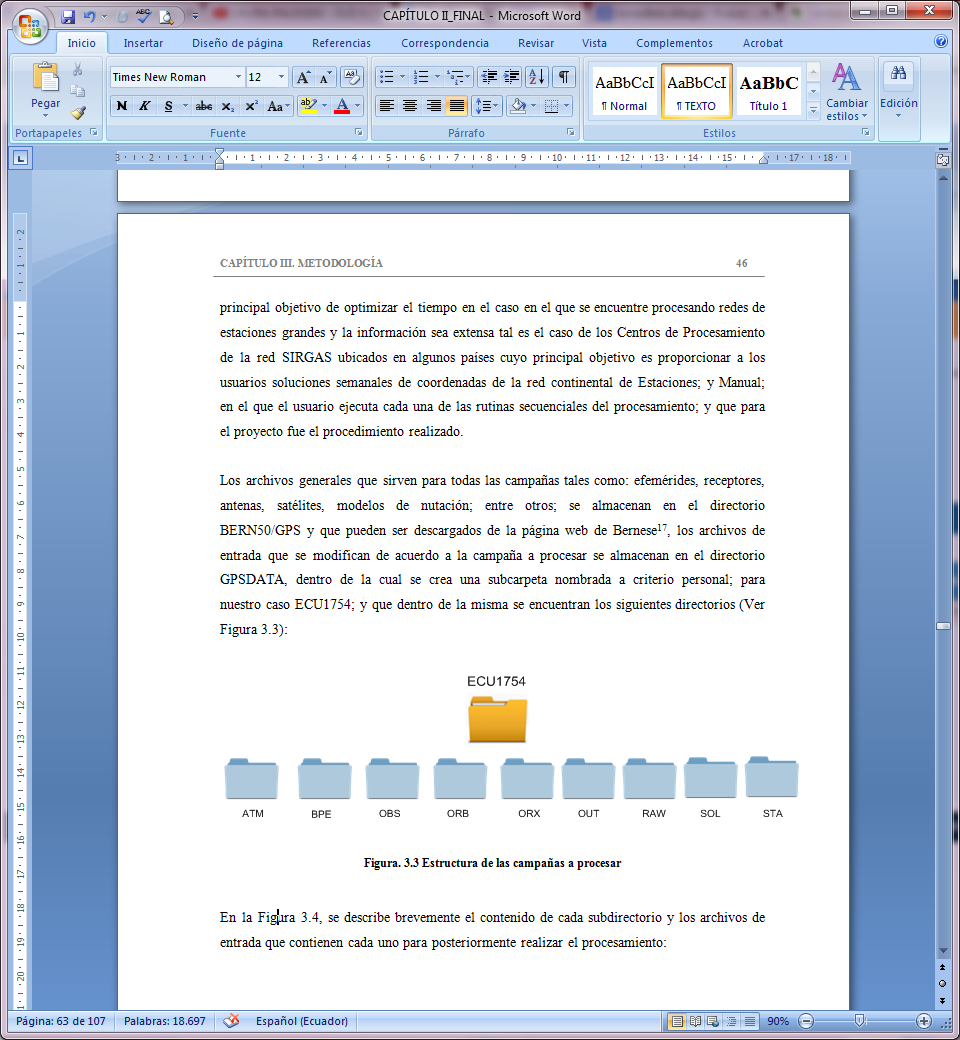 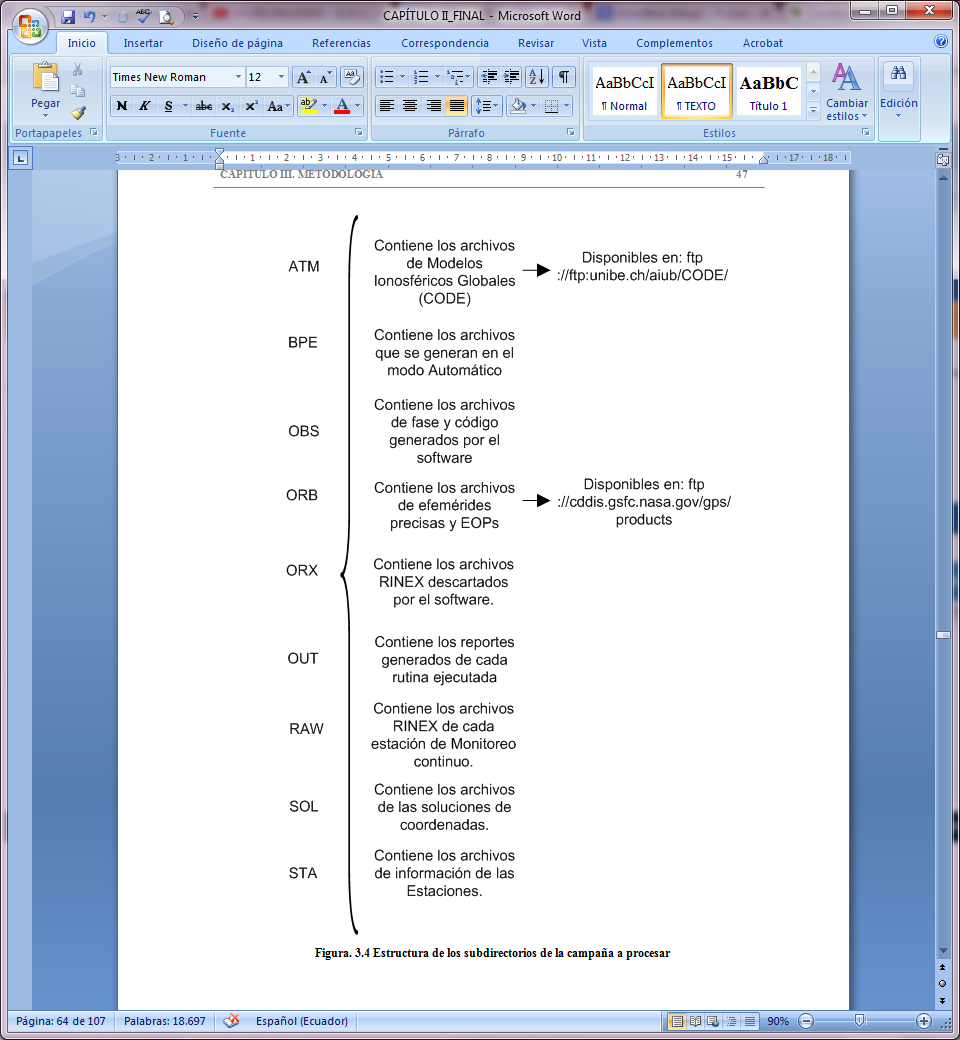 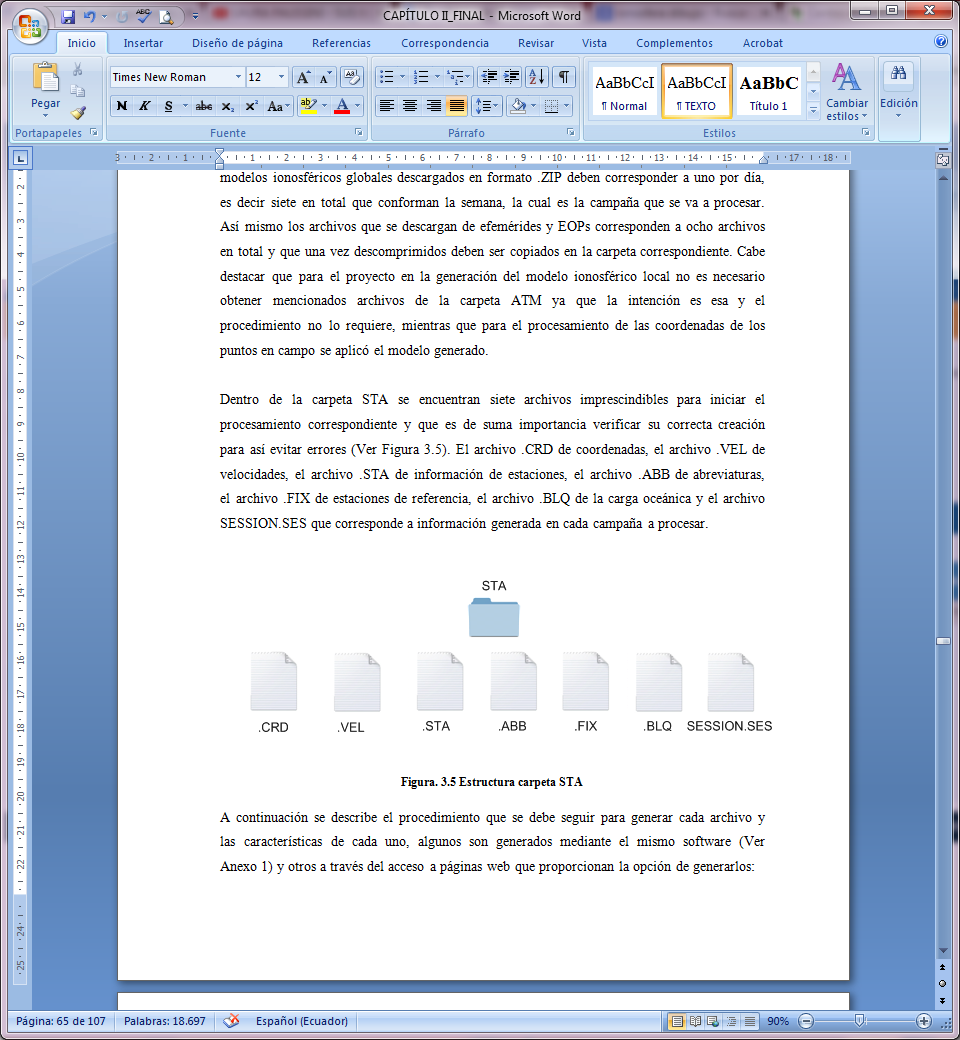 .CRD y .VEL       	ftp://ftp:unibe.ch.aiub/BSWUSER50/STA

.STA		ftp://ftp.dgfi.badw-muenchen.de/pub/gps/DGF/STA/

.BLQ		ftp://ftp.sirgas.org/pub/gps/DGF/BERN52_SIR/
3. Generación del Modelo Ionosférico Local
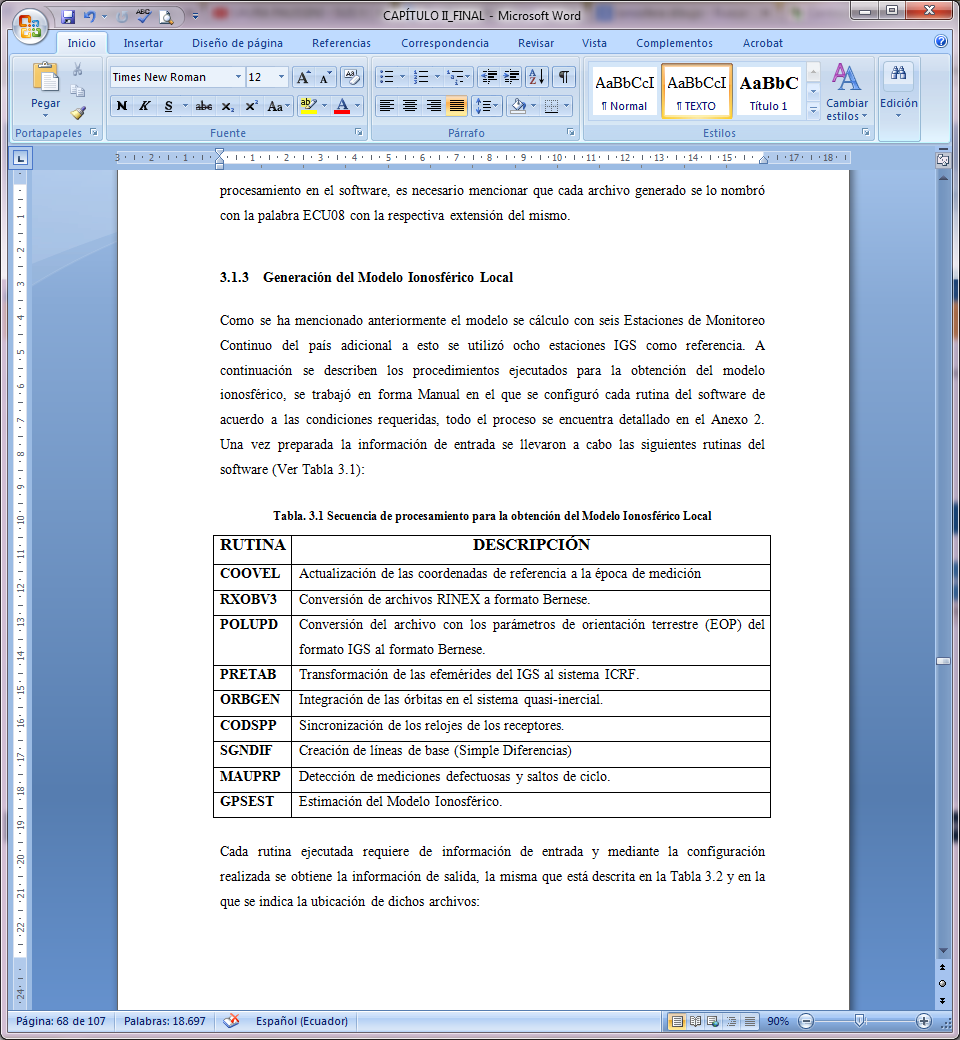 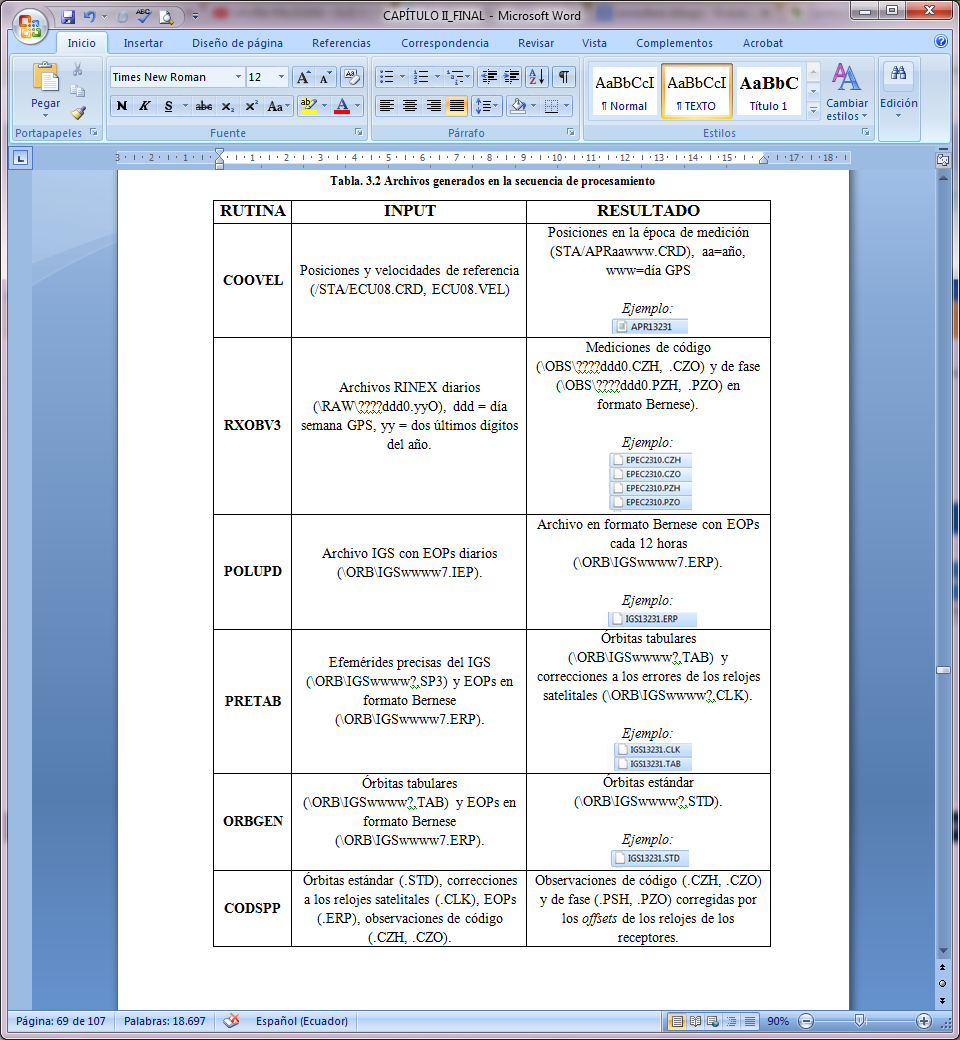 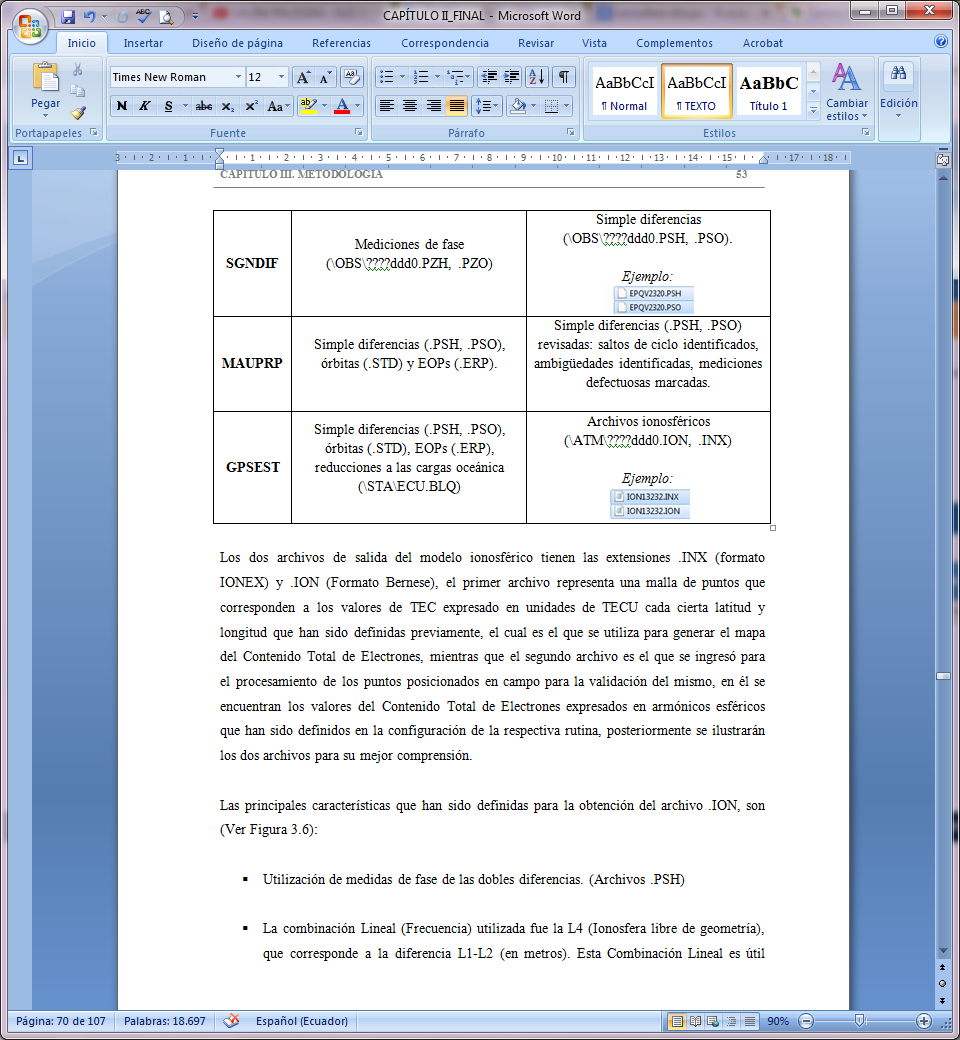 Características archivo .ION
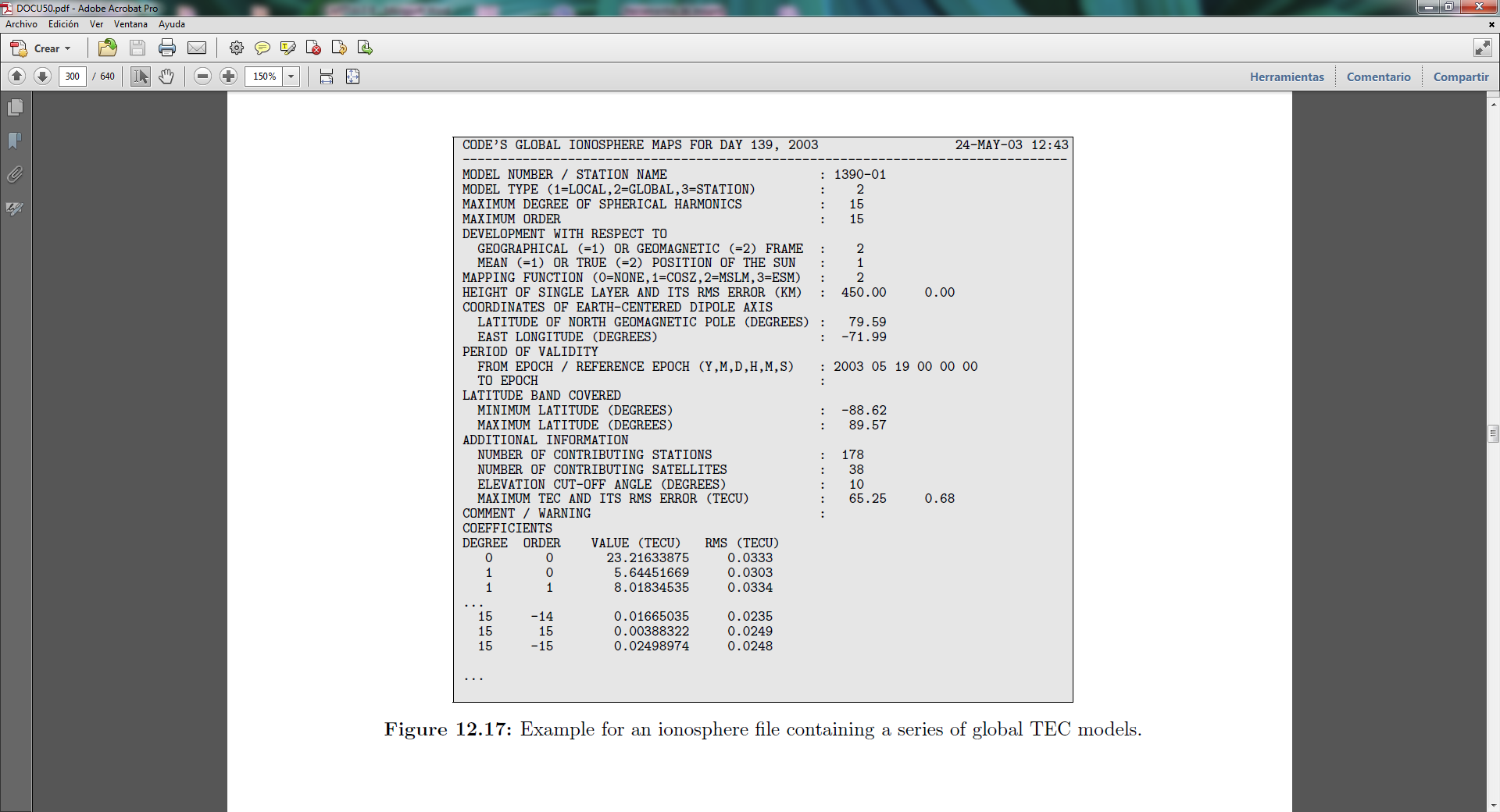 Figura. 3.6 Ejemplo de archivo .ION 
Fuente: User Manual. Bernese GPS 5.0
Características archivo .INX
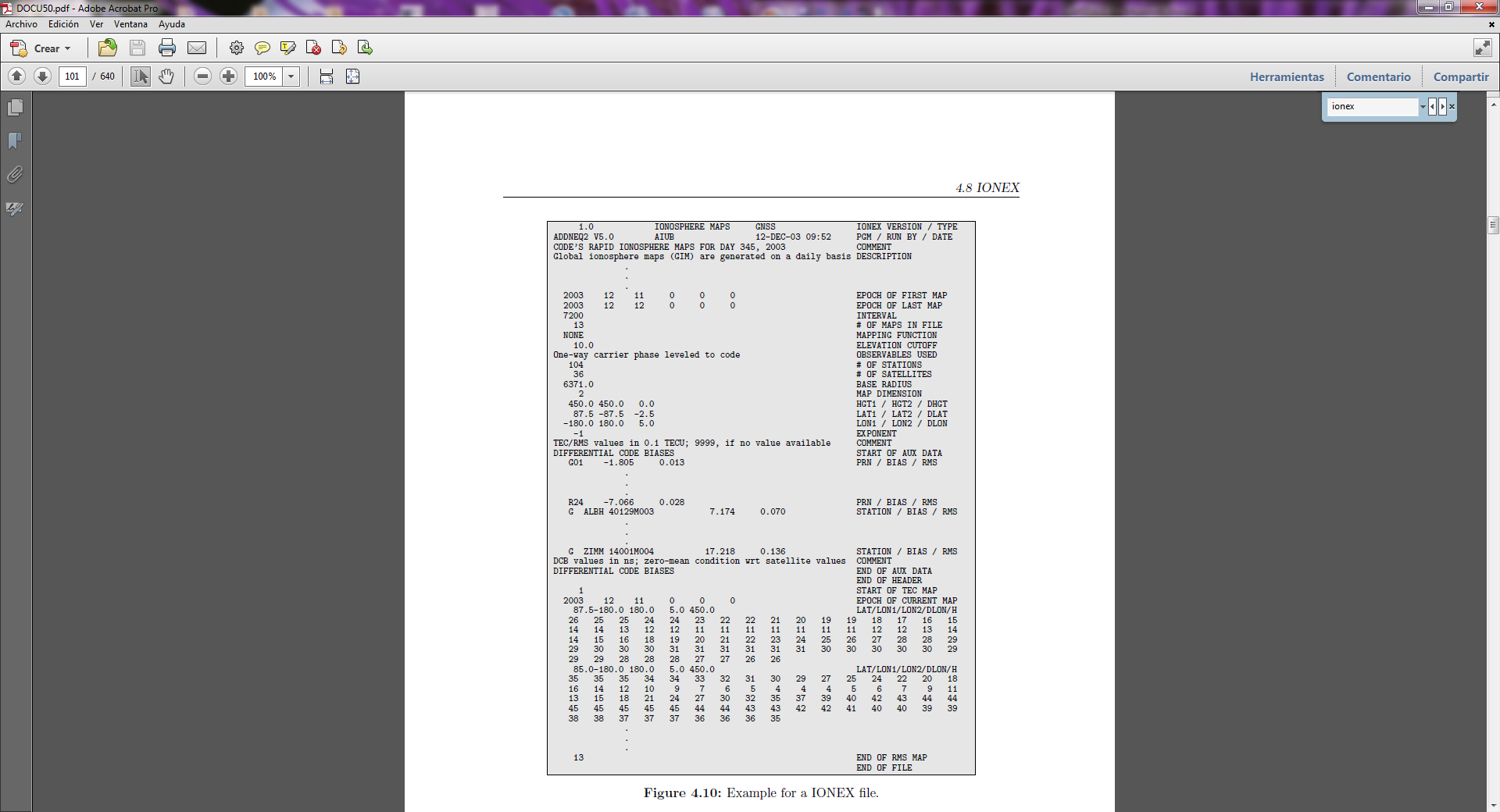 Figura. 3.7 Ejemplo de archivo .INX 
Fuente: User Manual. Bernese GPS 5.0
4. Procesamiento de los puntos posicionados en campo
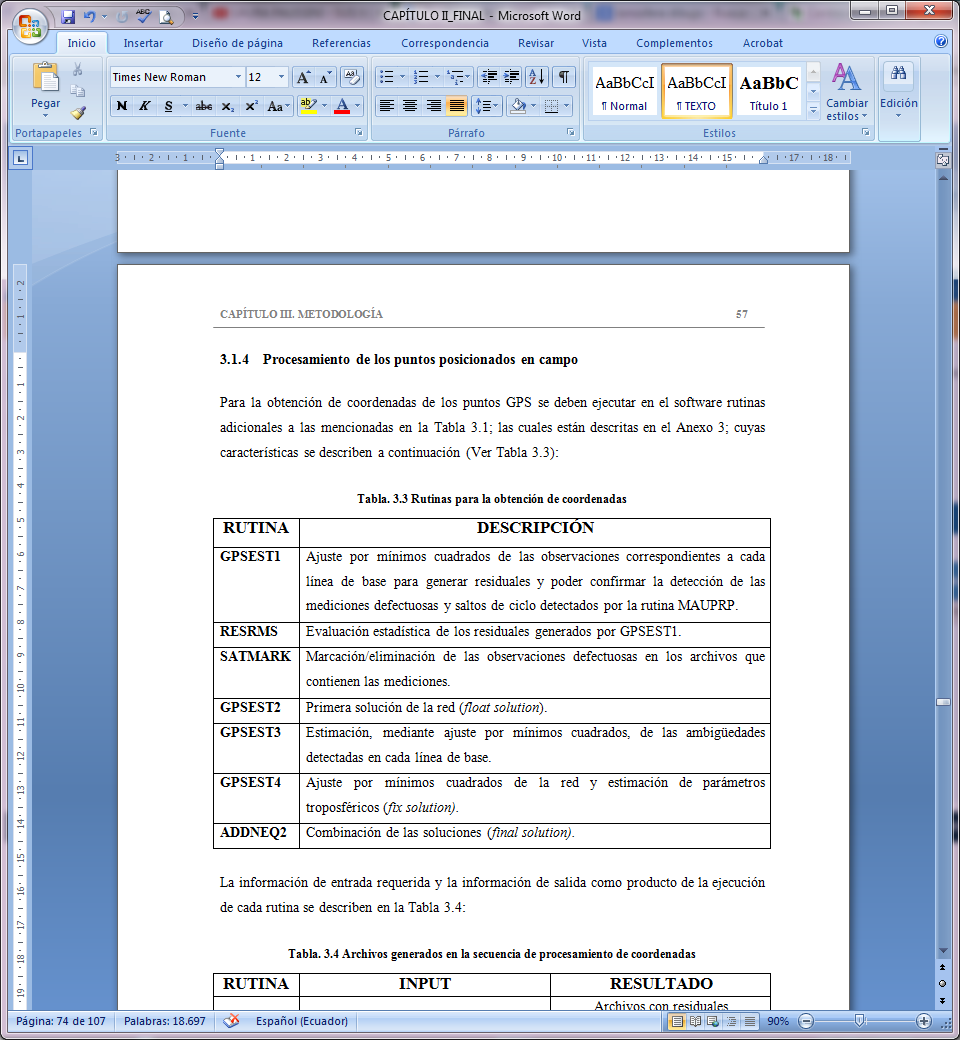 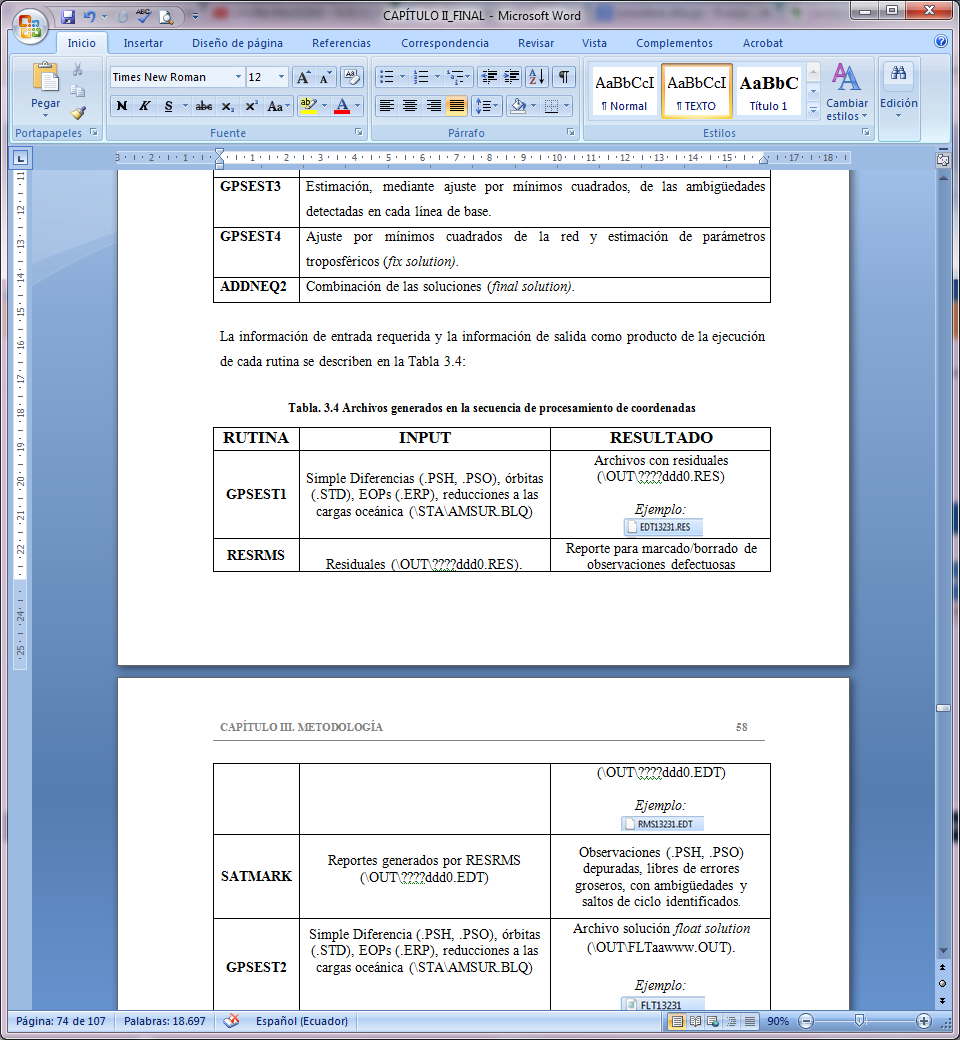 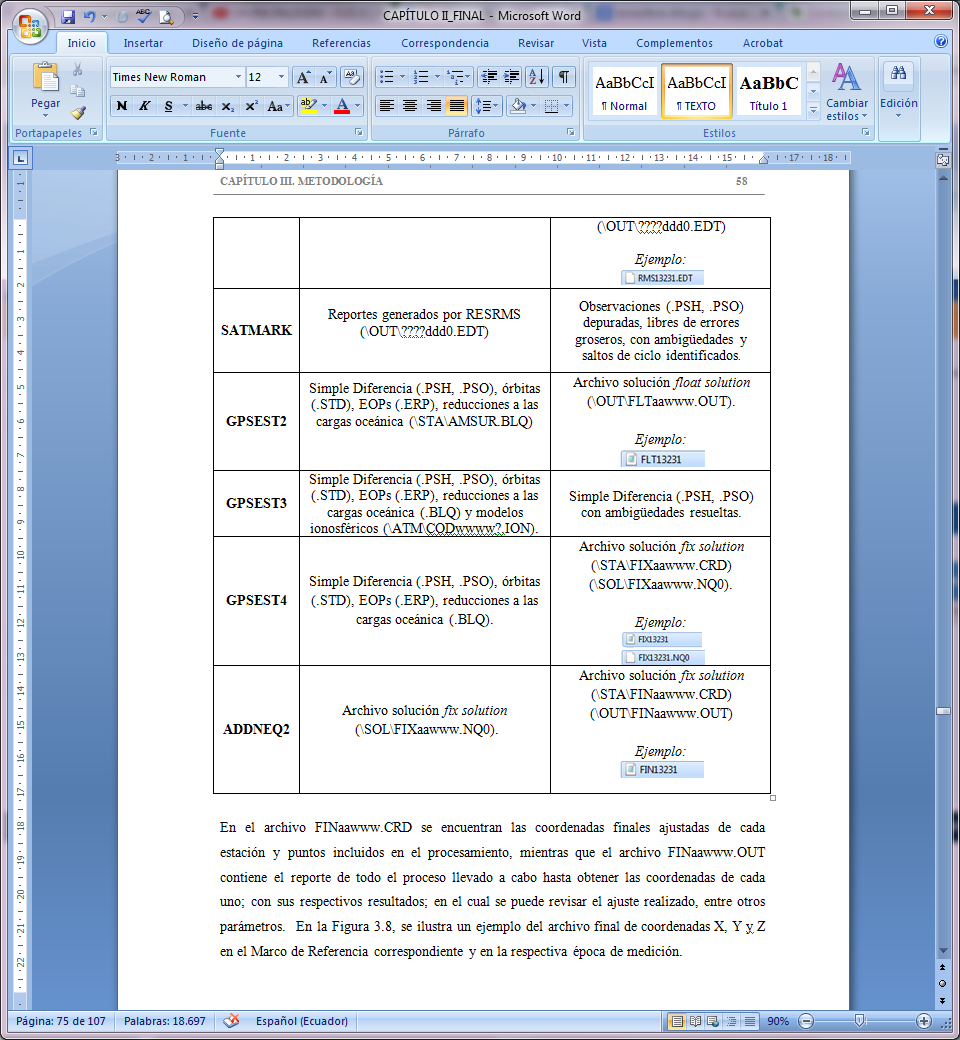 CAMPAÑA DE POSICIONAMIENTO DE PUNTOS GPS
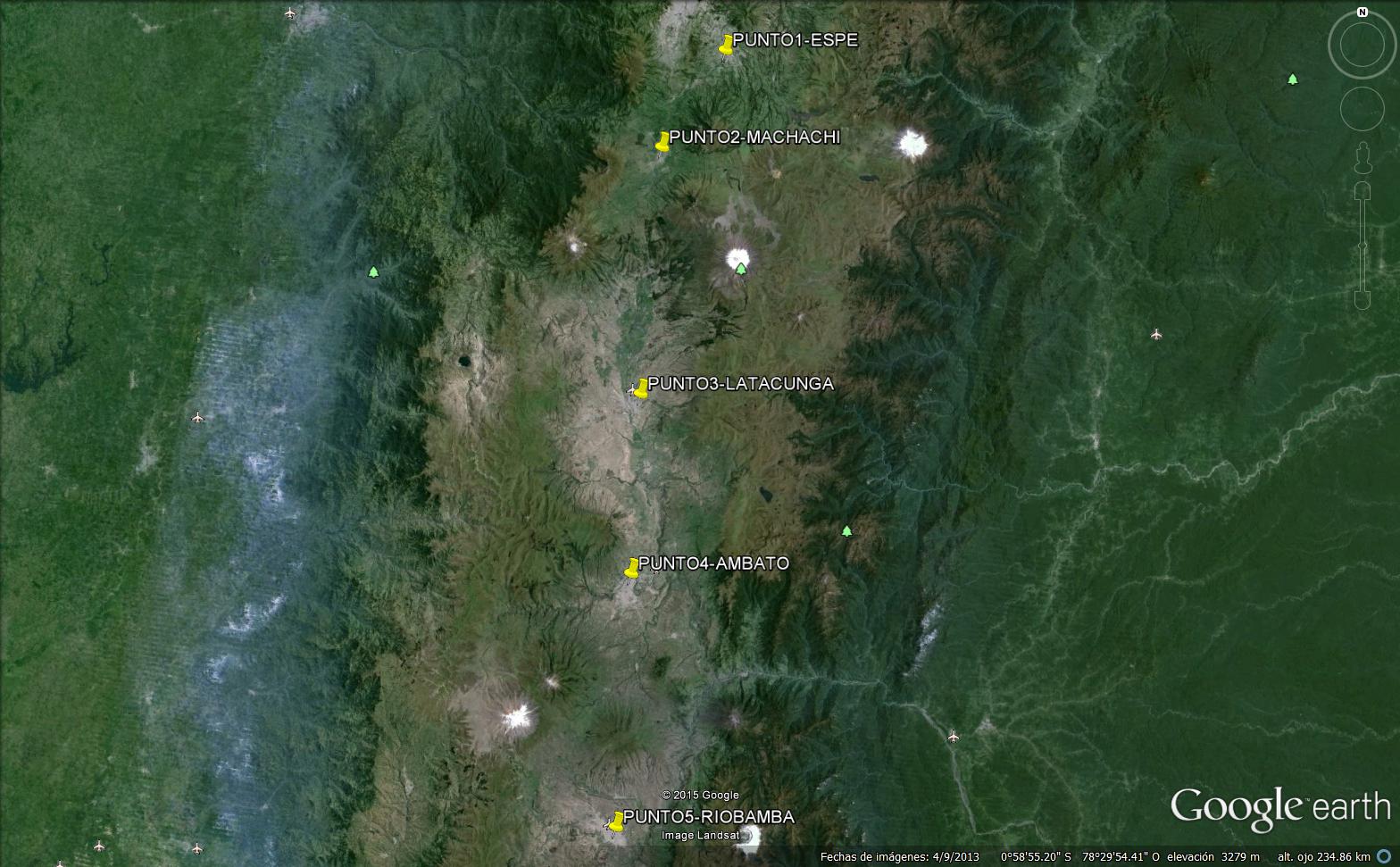 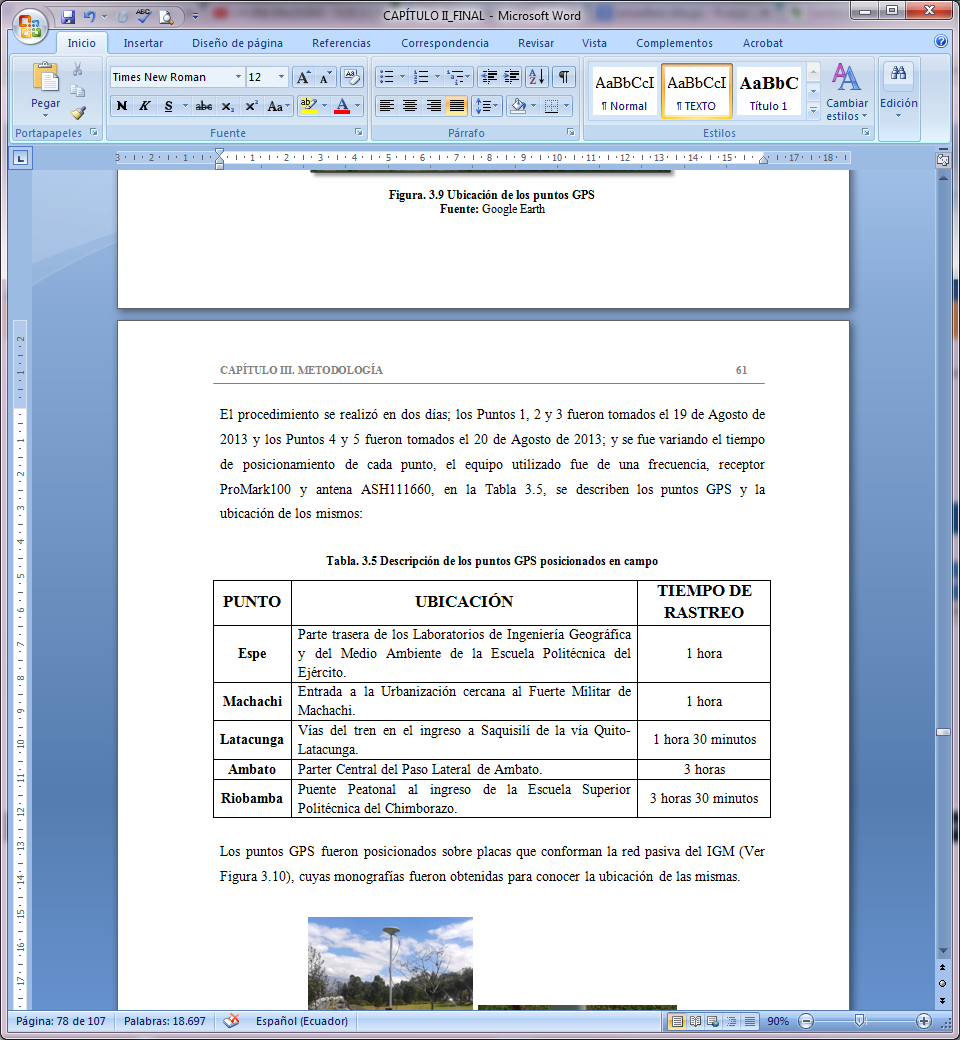 Figura. 3.9 Ubicación de los puntos GPS
Fuente: Google Earth
Los puntos GPS fueron posicionados sobre placas que conforman la red pasiva del IGM
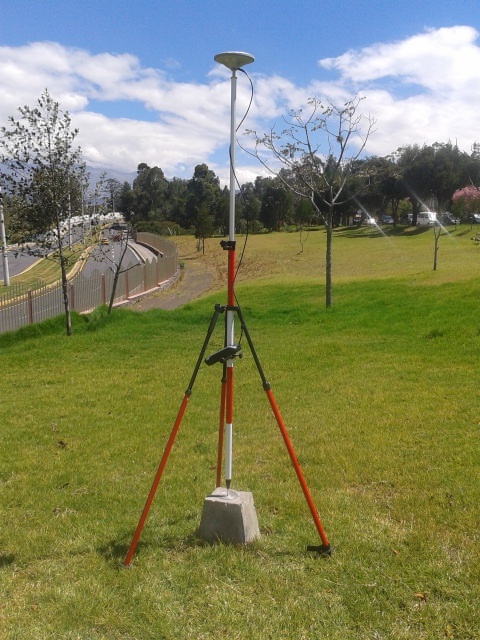 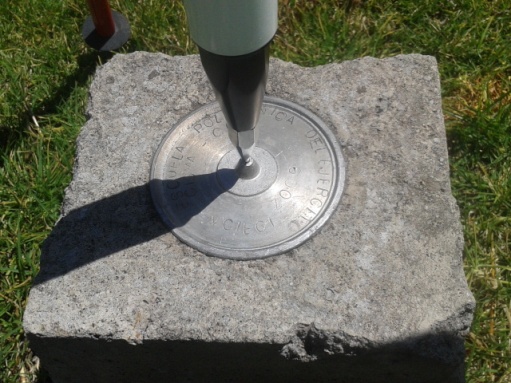 Figura. 3.10 Posicionamiento de los puntos GPS en placas del IGM. Punto1-ESPE
Tratamiento de los Puntos GPS
MAPA DEL CONTENIDO TOTAL DE ELECTRONES
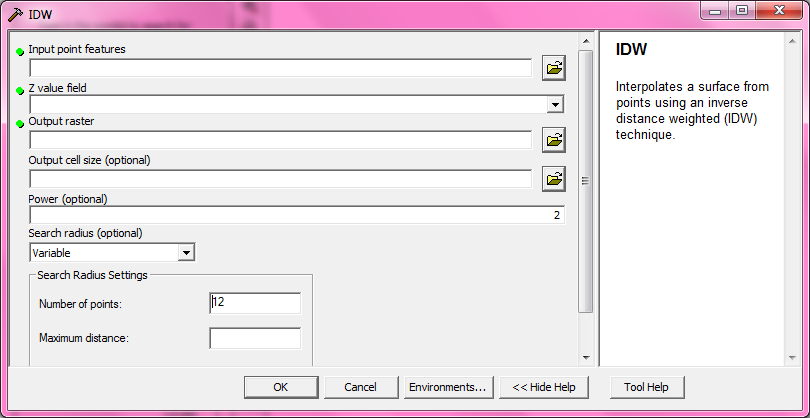 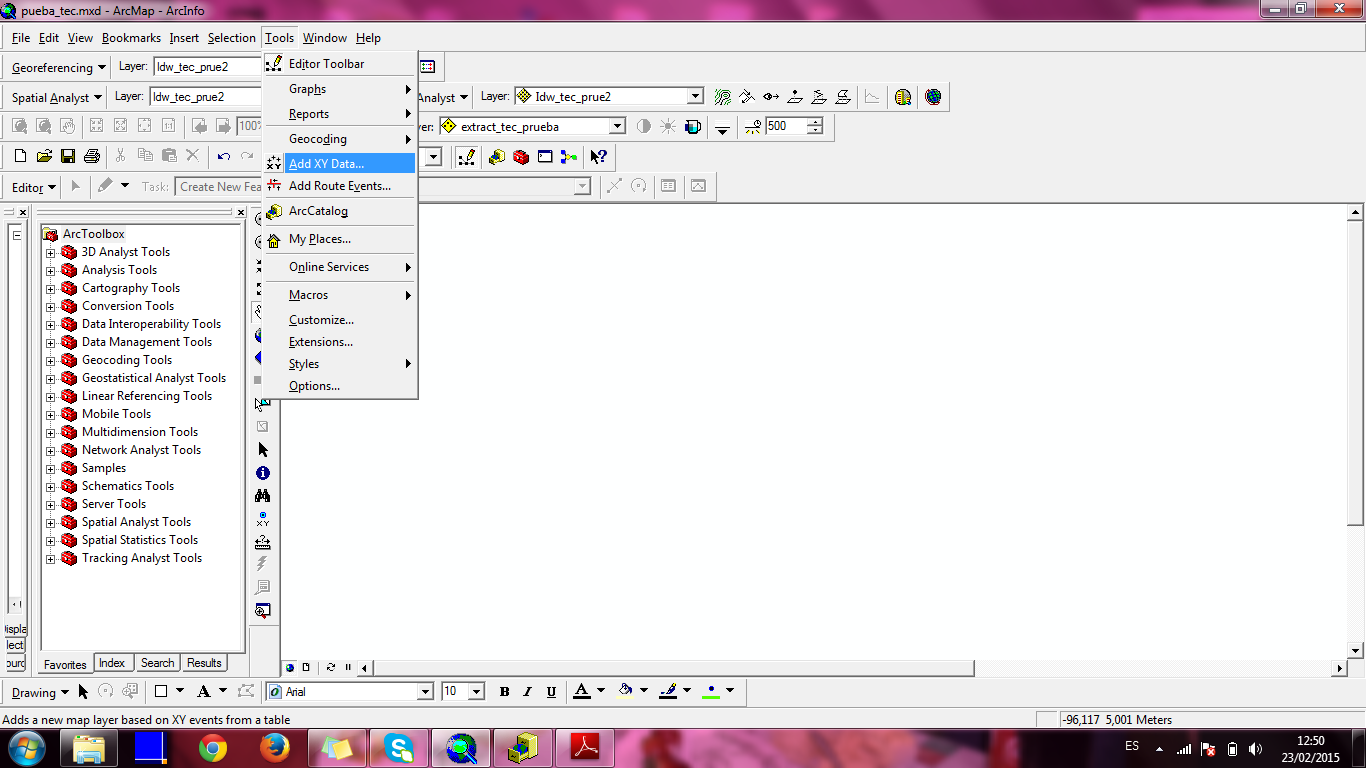 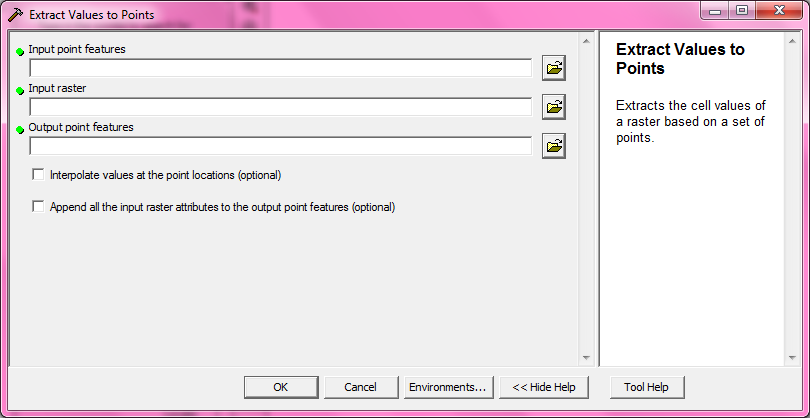 COMPARACIÓN ENTRE LAS COORDENADAS DE LOS PUNTOS GPS PROCESADAS
ANÁLISIS DE RESULTADOS
MODELO IONOSFÉRICO
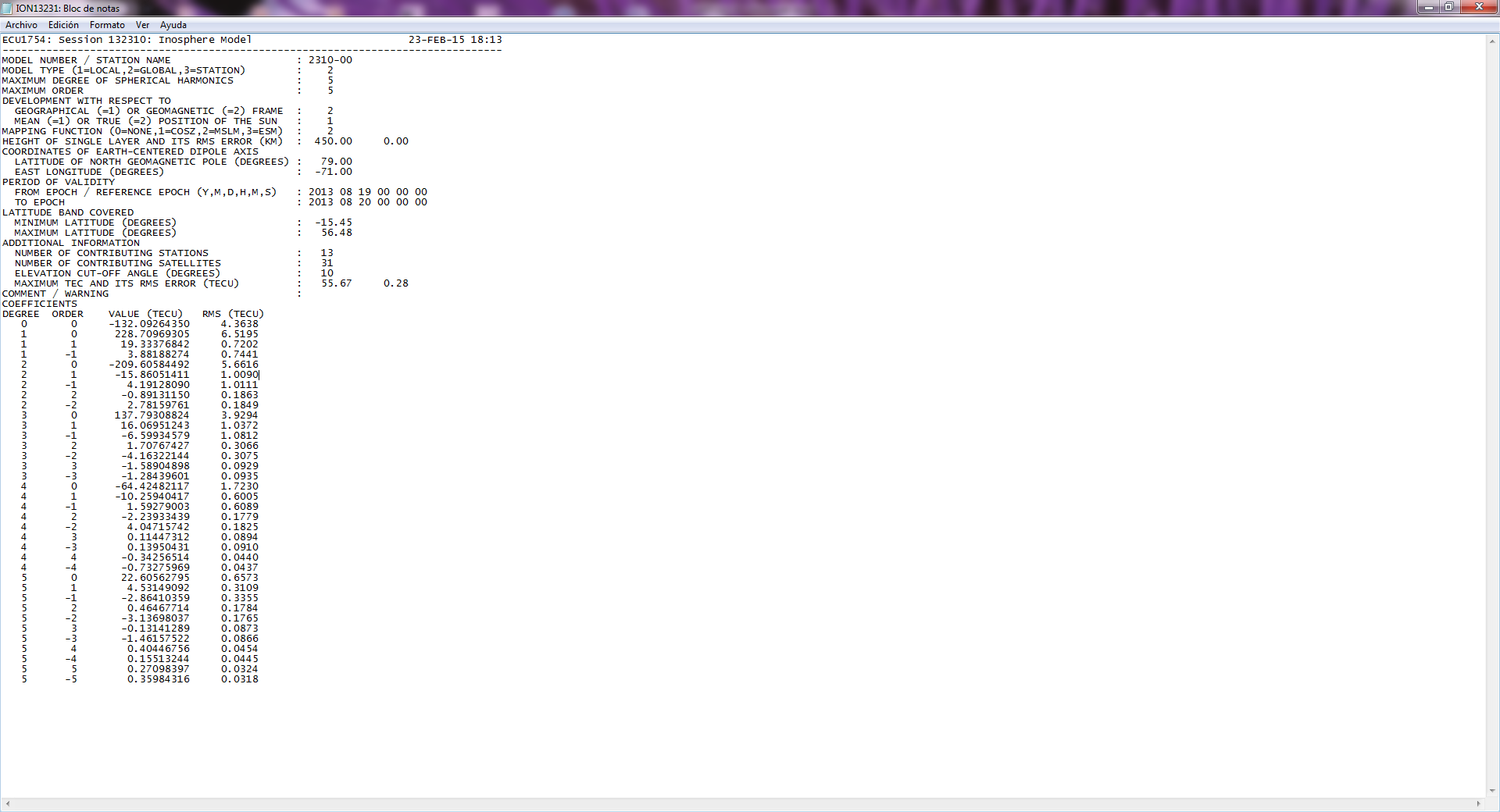 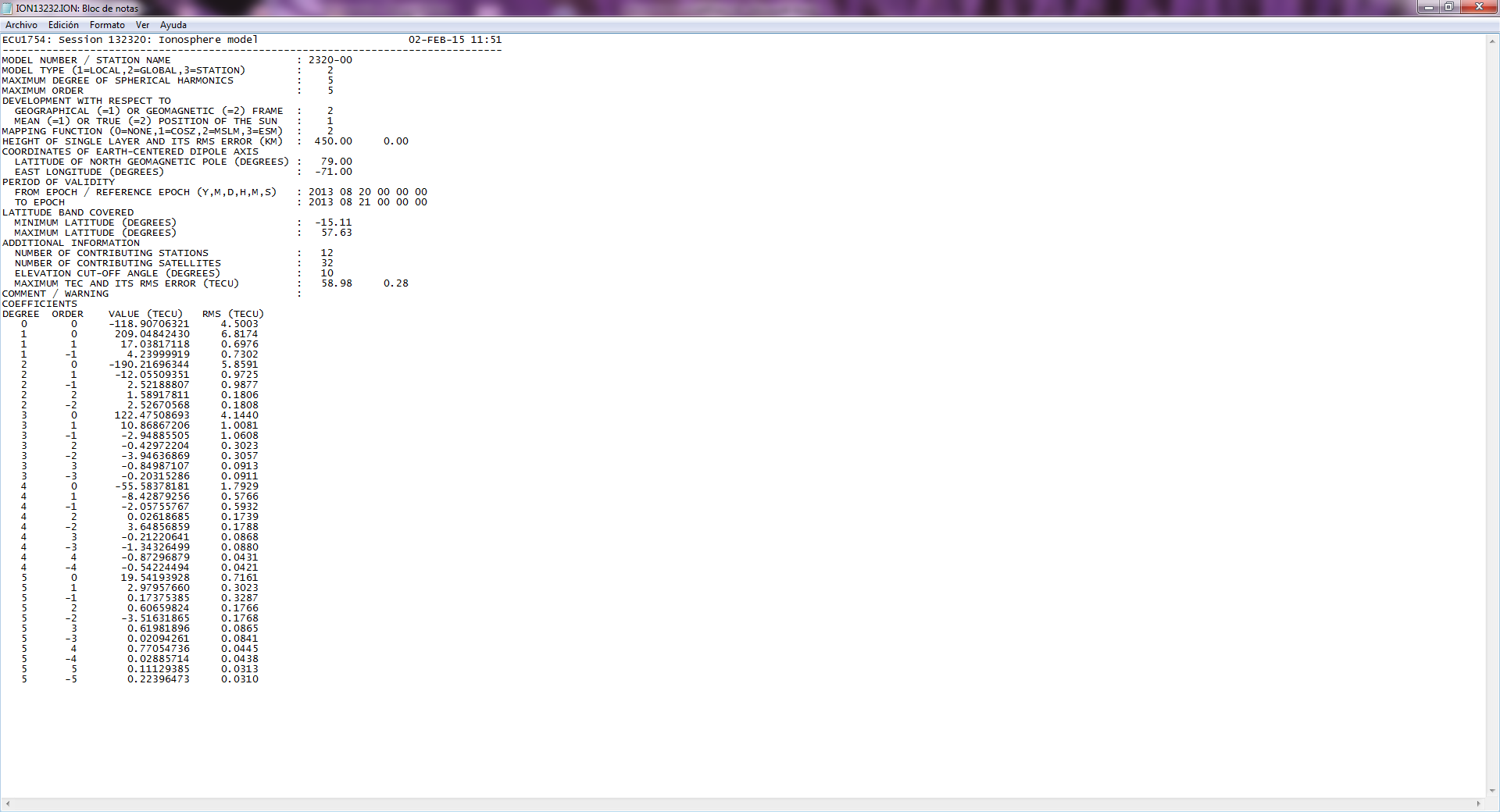 Figura. 4.1 Archivo .ION del día 231
Figura. 4.3 Archivo .ION del día 232
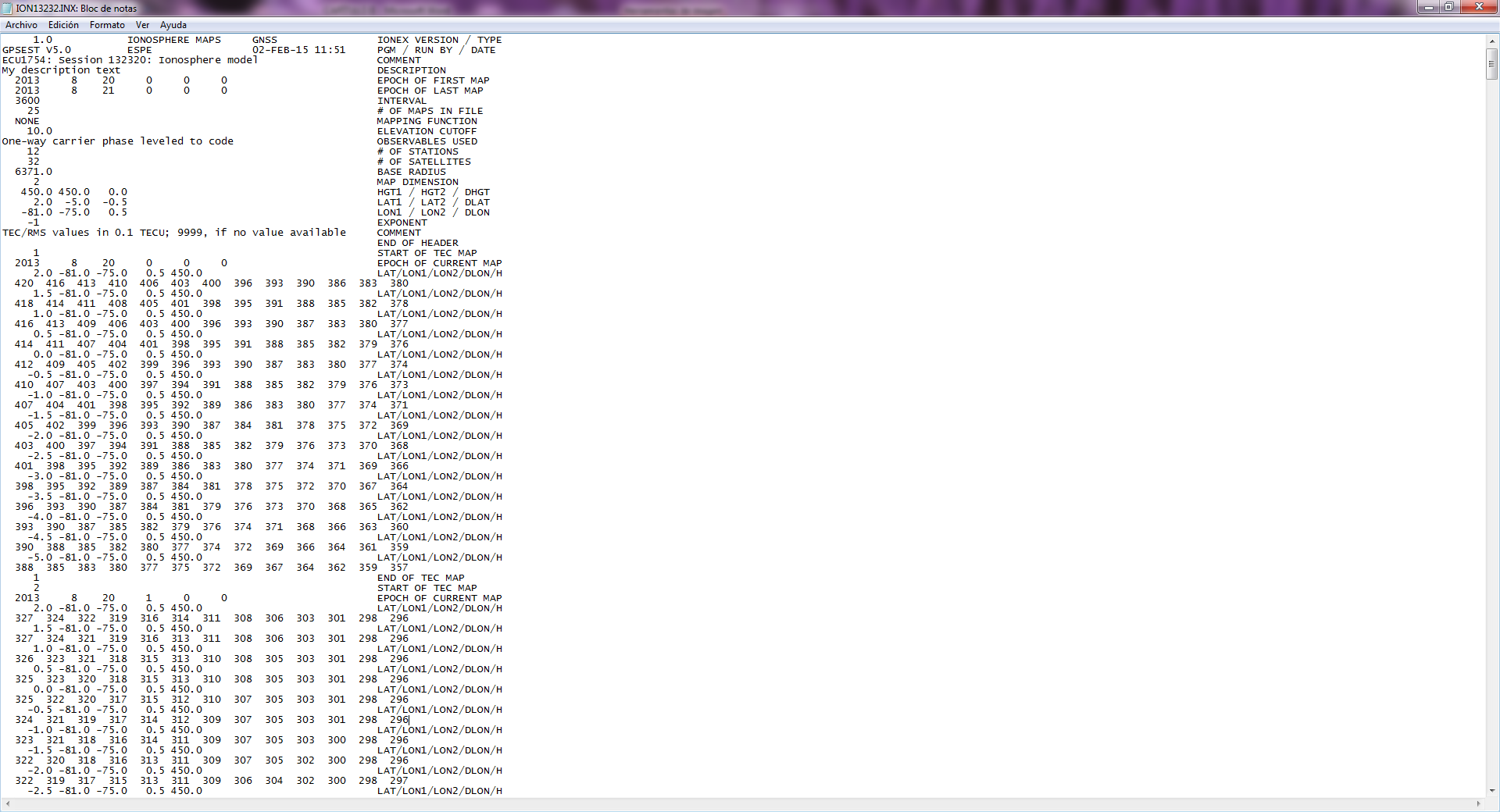 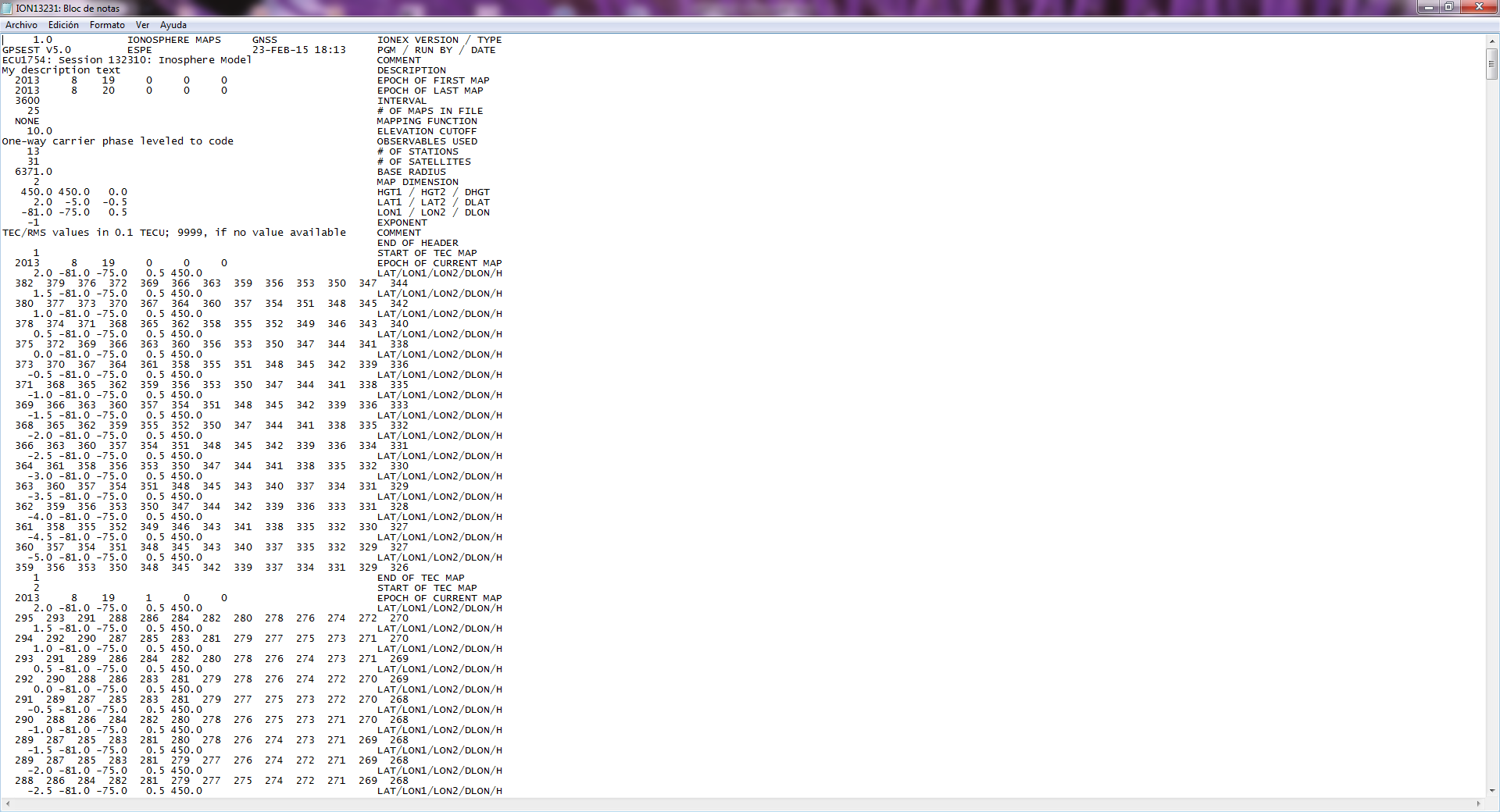 Figura. 4.4 Archivo .INX del día 232
Figura. 4.2 Archivo .INX del día 231
Procesamiento de los Puntos GPS sin aplicación de modelo ionosférico
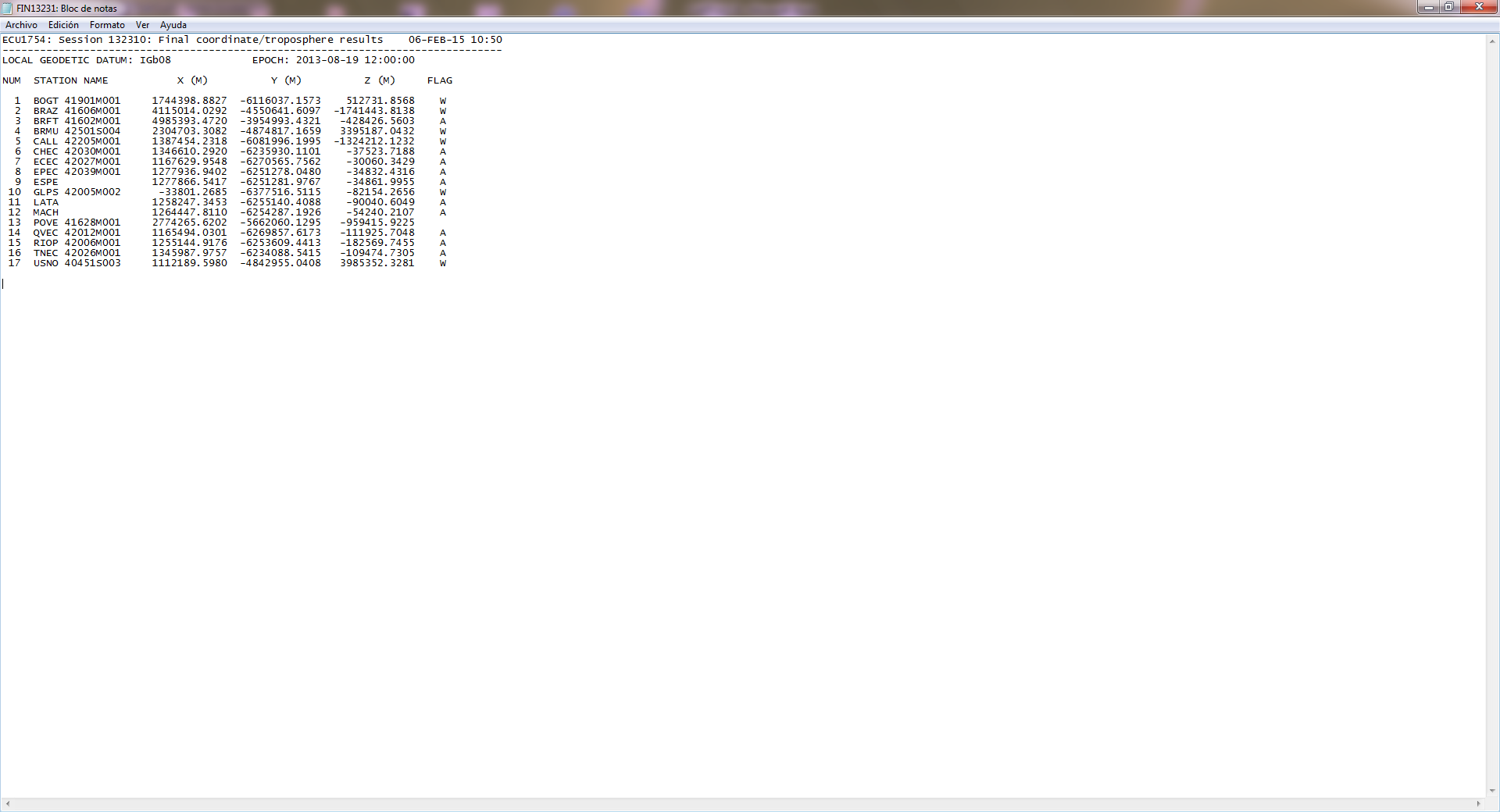 Figura. 4.5 Archivo de coordenadas procesadas sin modelo del día 231
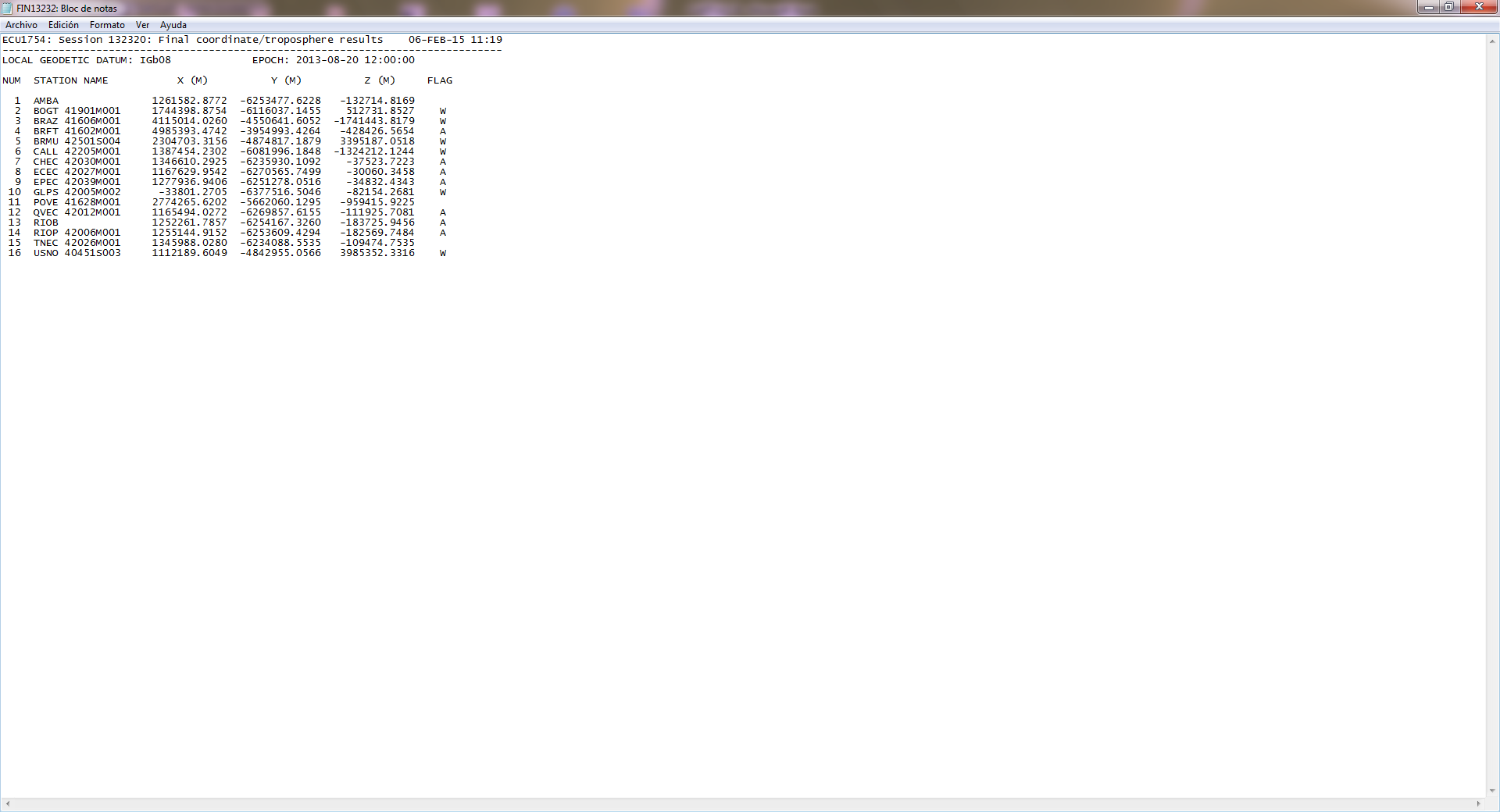 Figura. 4.6 Archivo de coordenadas procesadas sin modelo del día 232
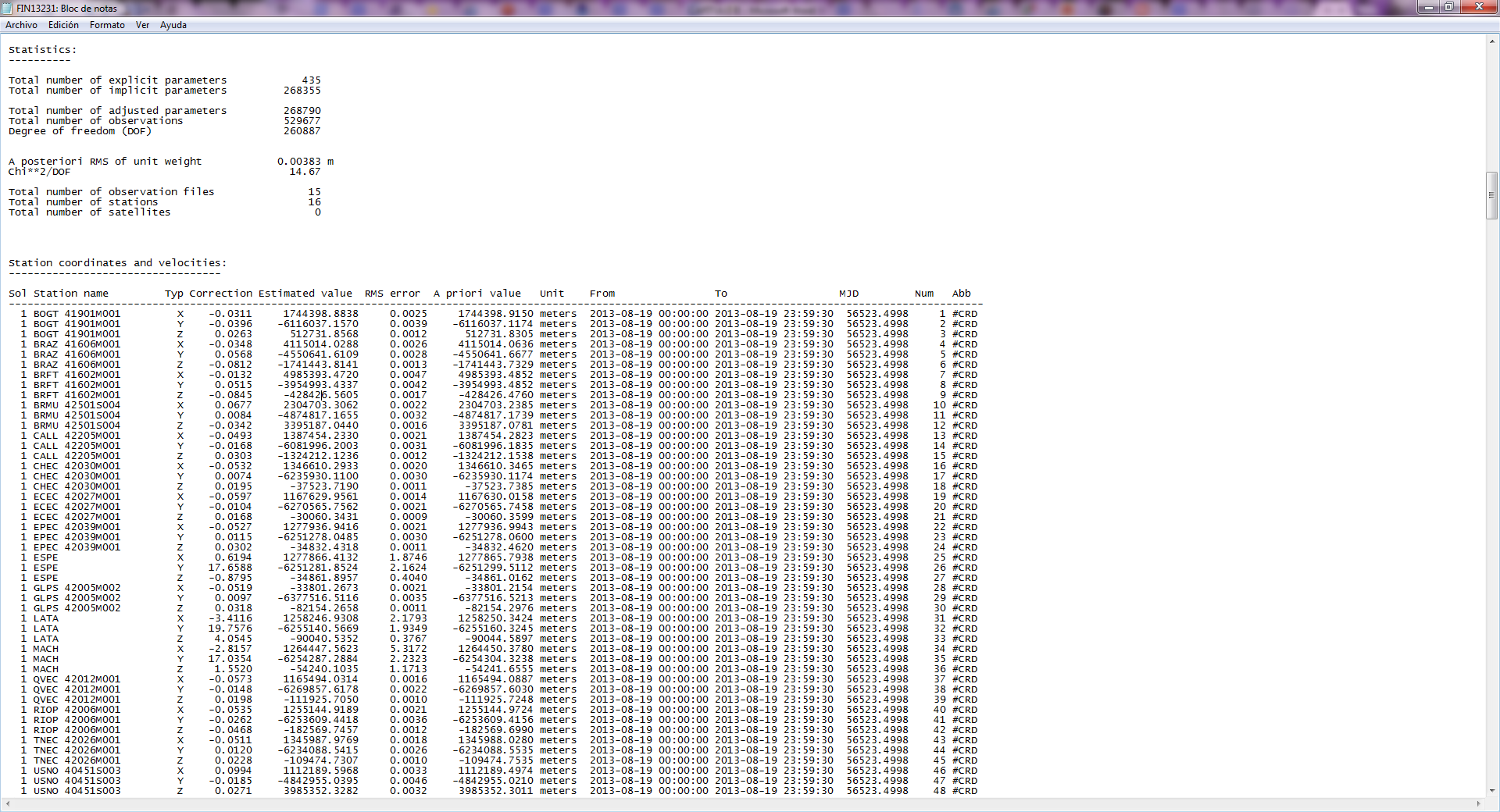 Figura. 4.7 Archivo .OUT del día 231 sin aplicación de modelo
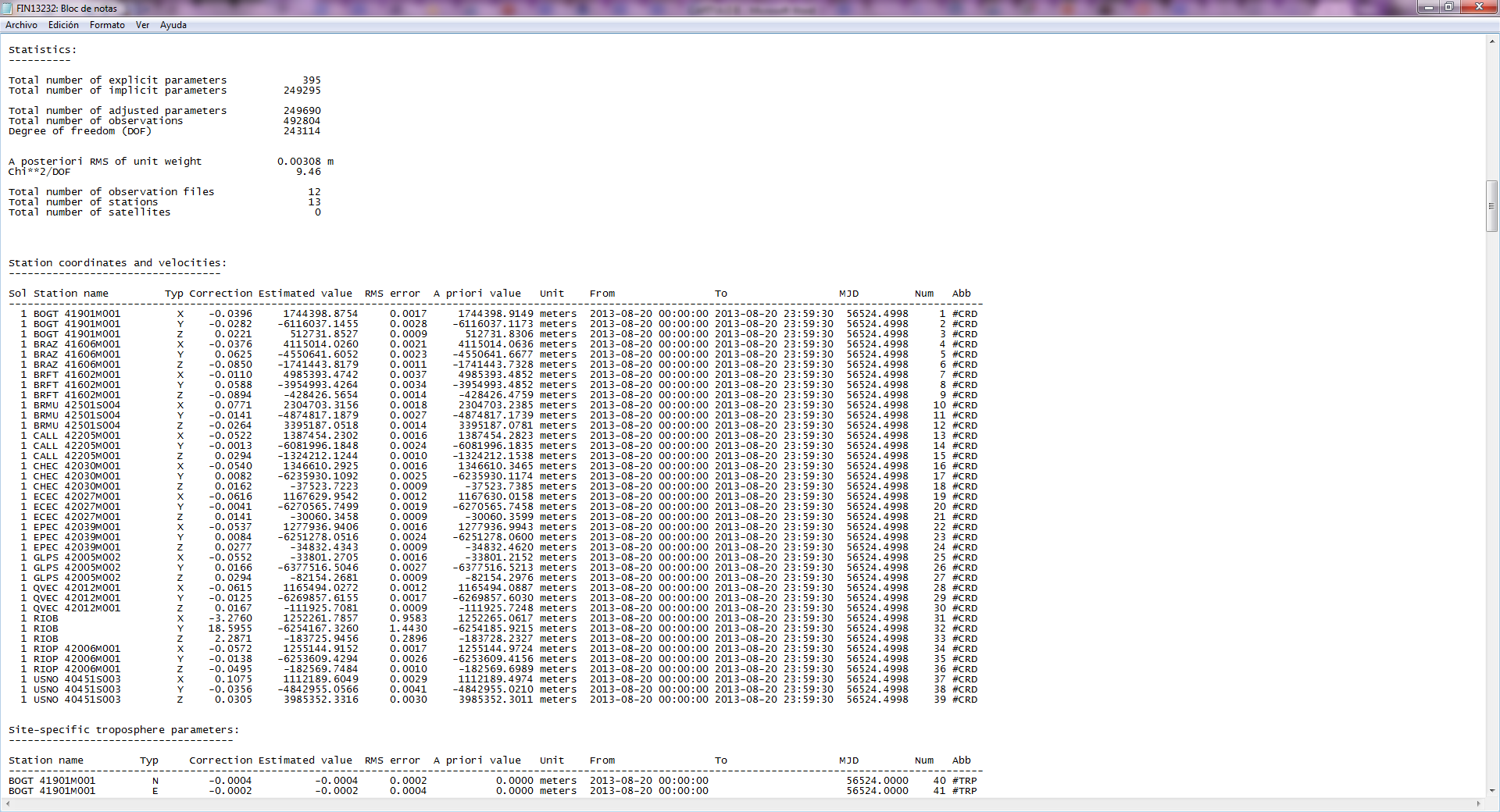 Figura. 4.8 Archivo .OUT del día 232 sin aplicación de modelo
Procesamiento de los Puntos GPS con aplicación de modelo ionosférico
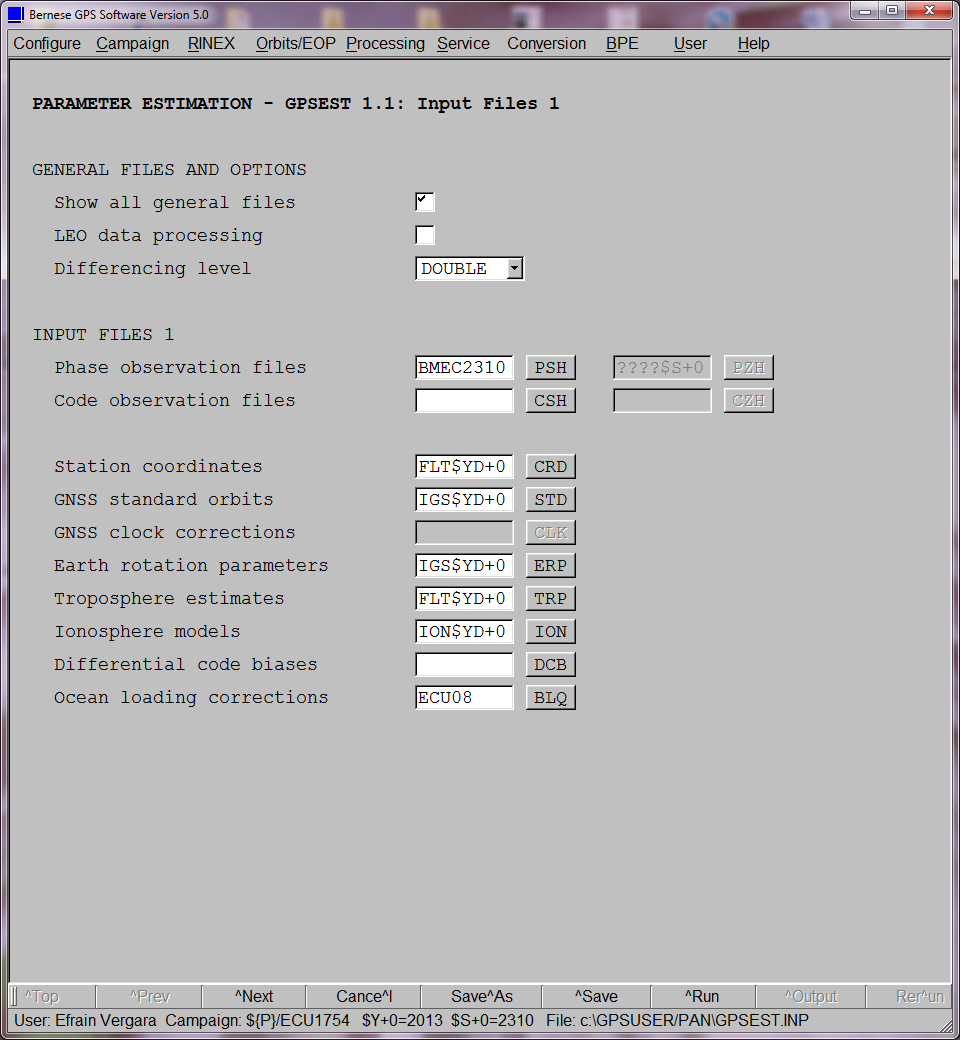 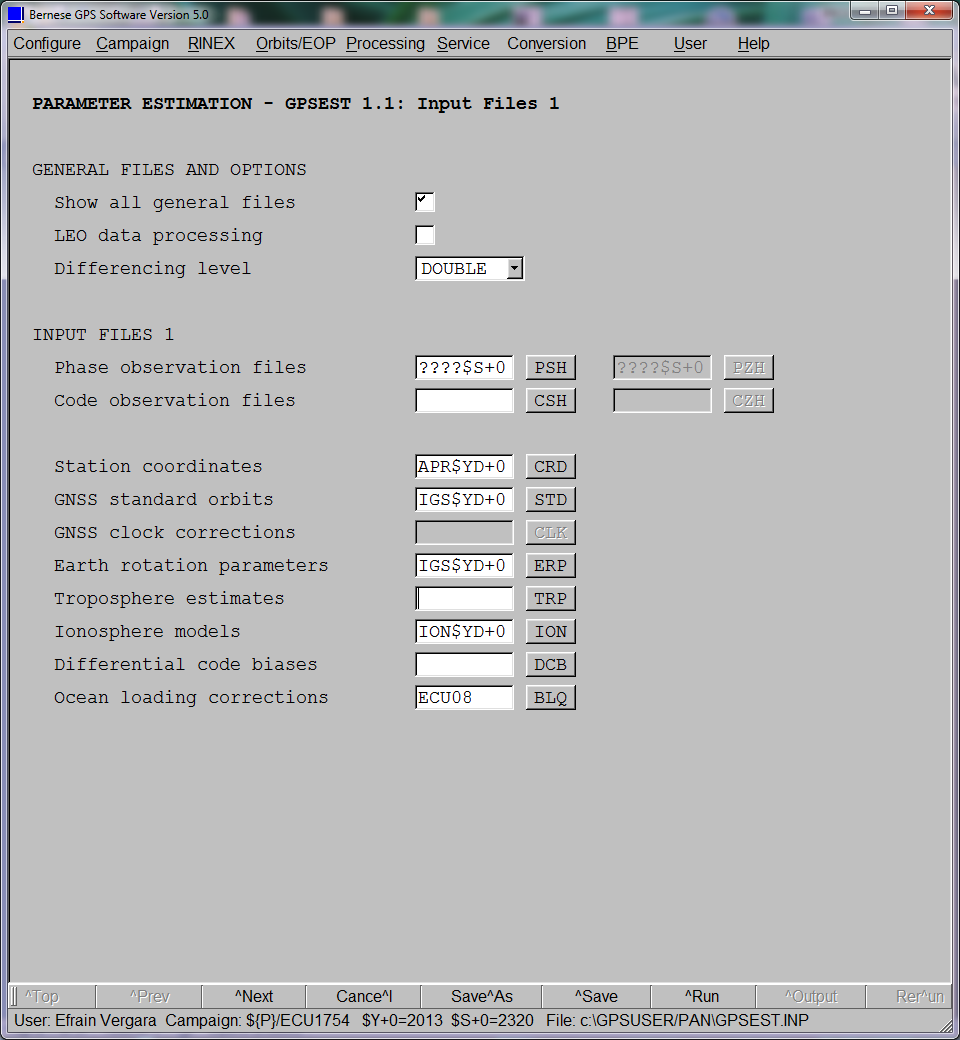 Figura. 4.9 Rutina GPSEST3
Figura. 4.10 Rutina GPSEST4
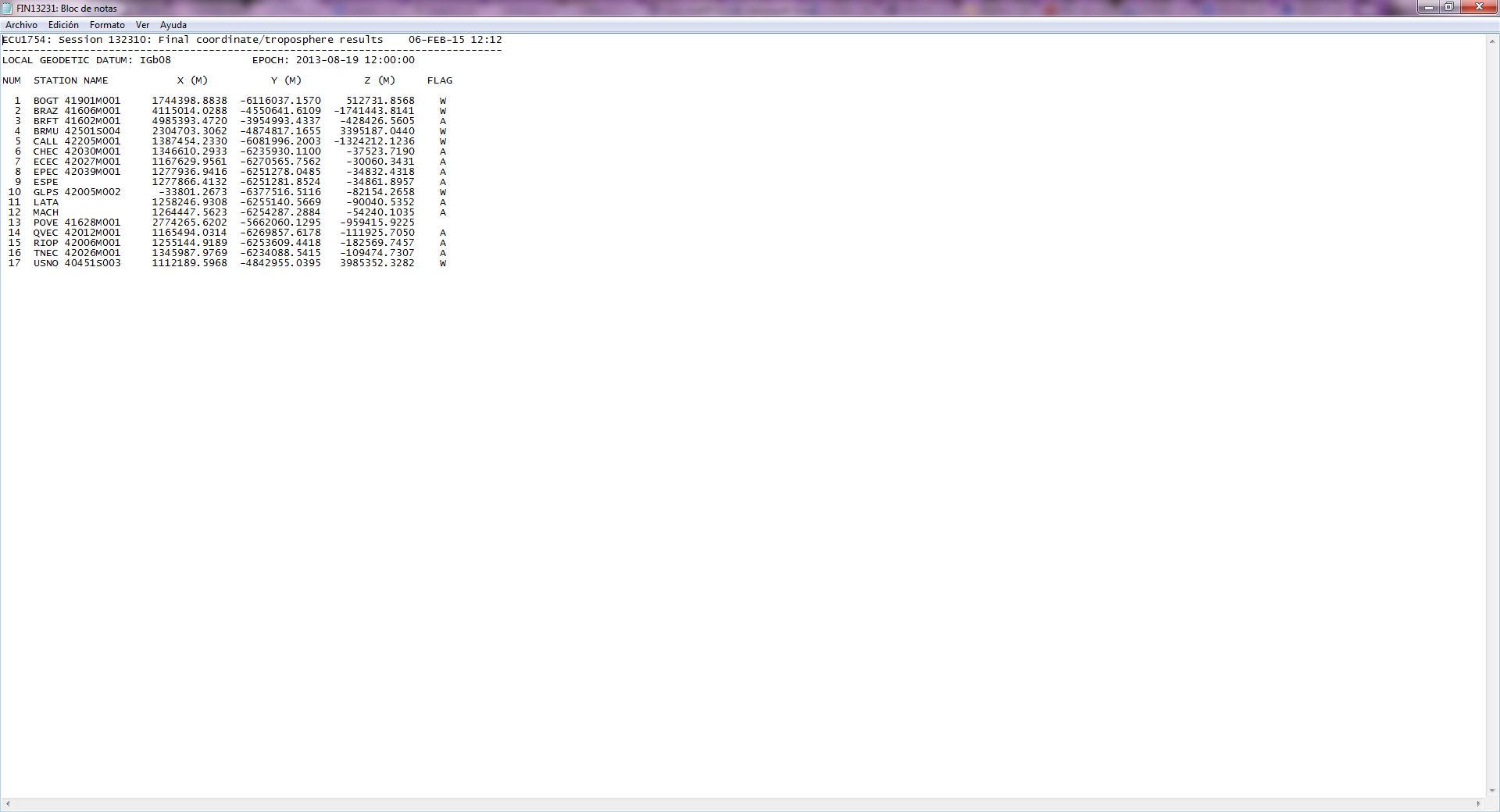 Figura. 4.11 Archivo de coordenadas procesadas con modelo del día 231
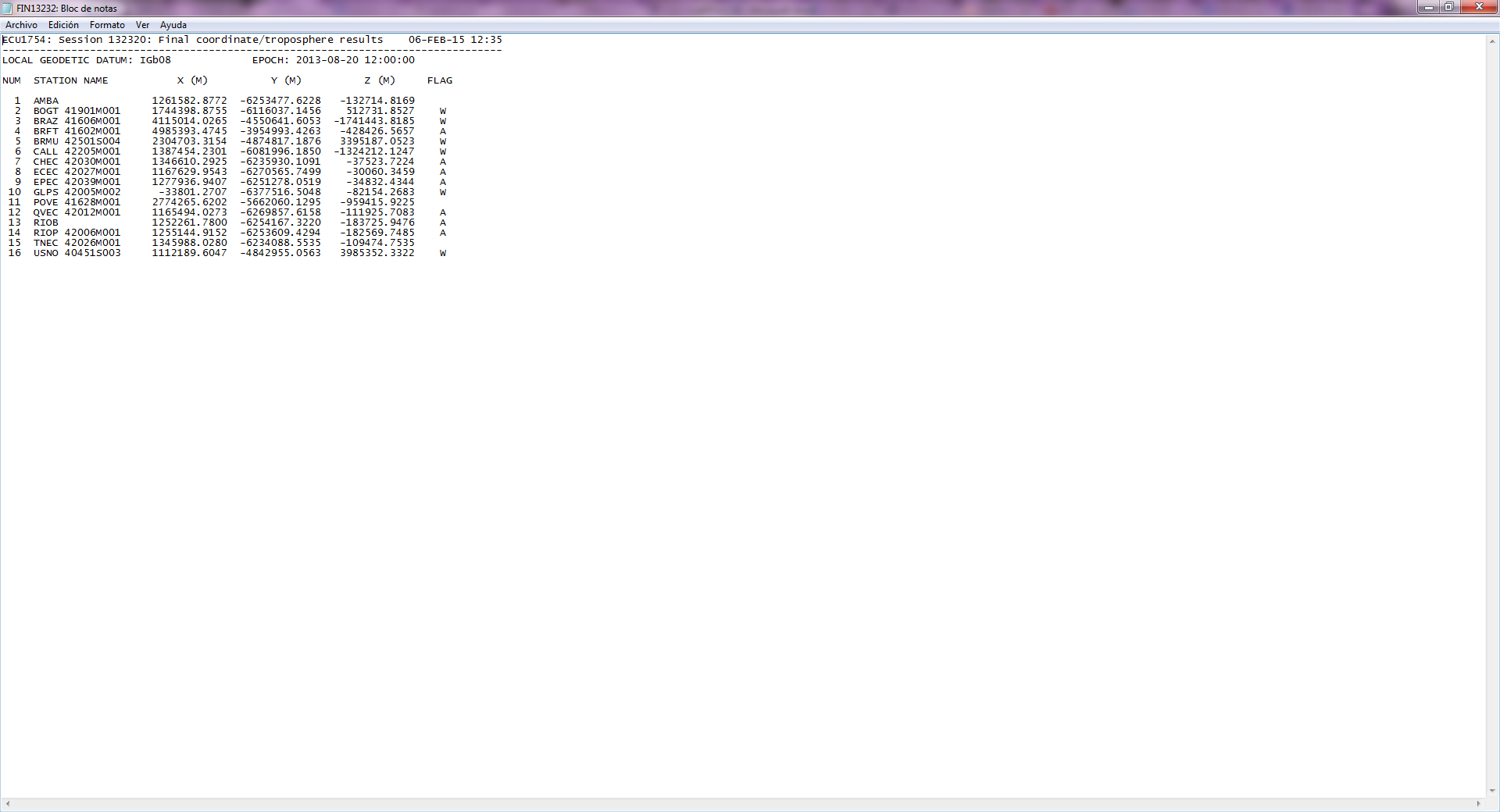 Figura. 4.12 Archivo de coordenadas procesadas con modelo del día 232
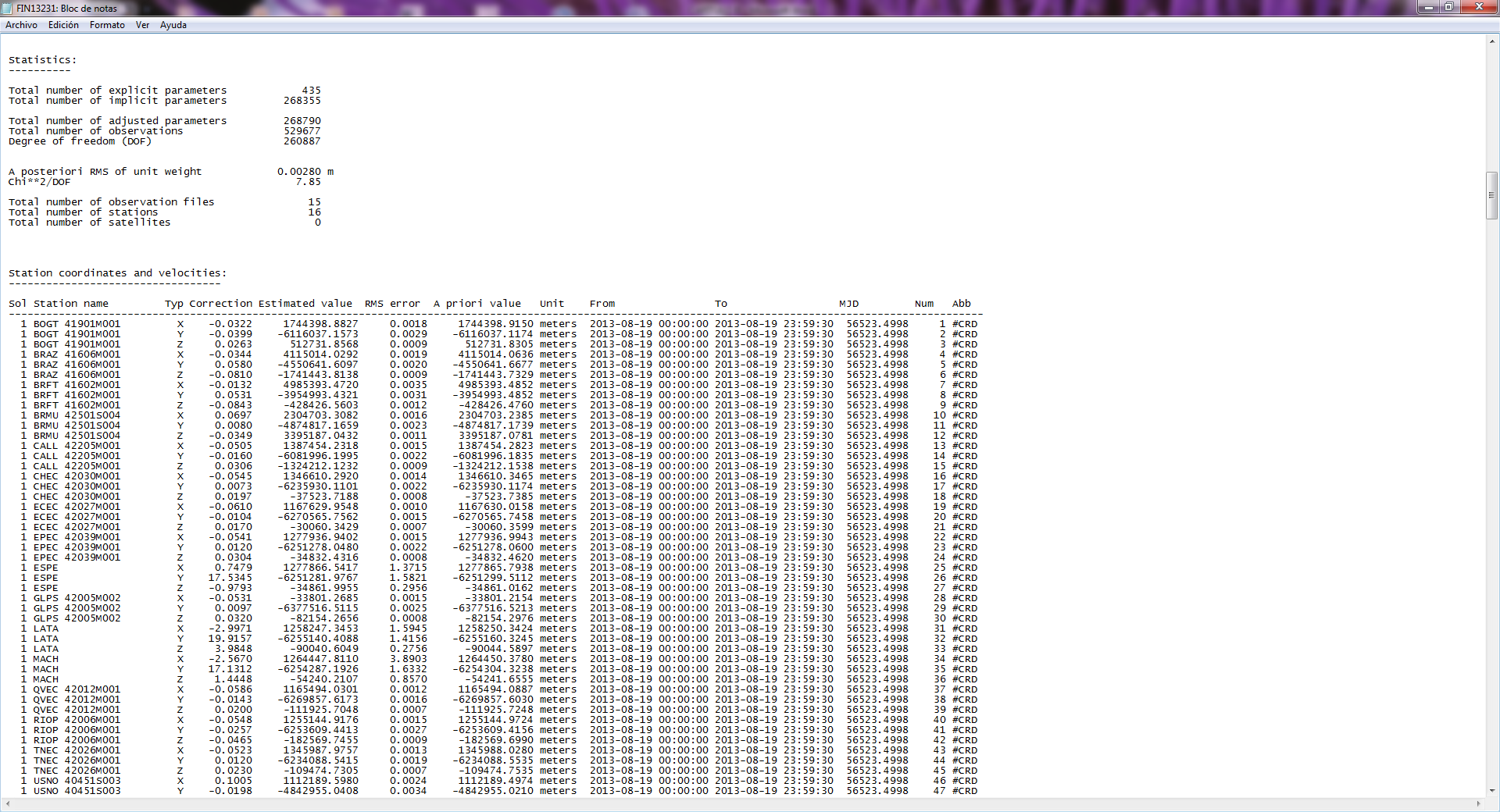 Figura. 4.13 Archivo .OUT del día 231 con aplicación de modelo
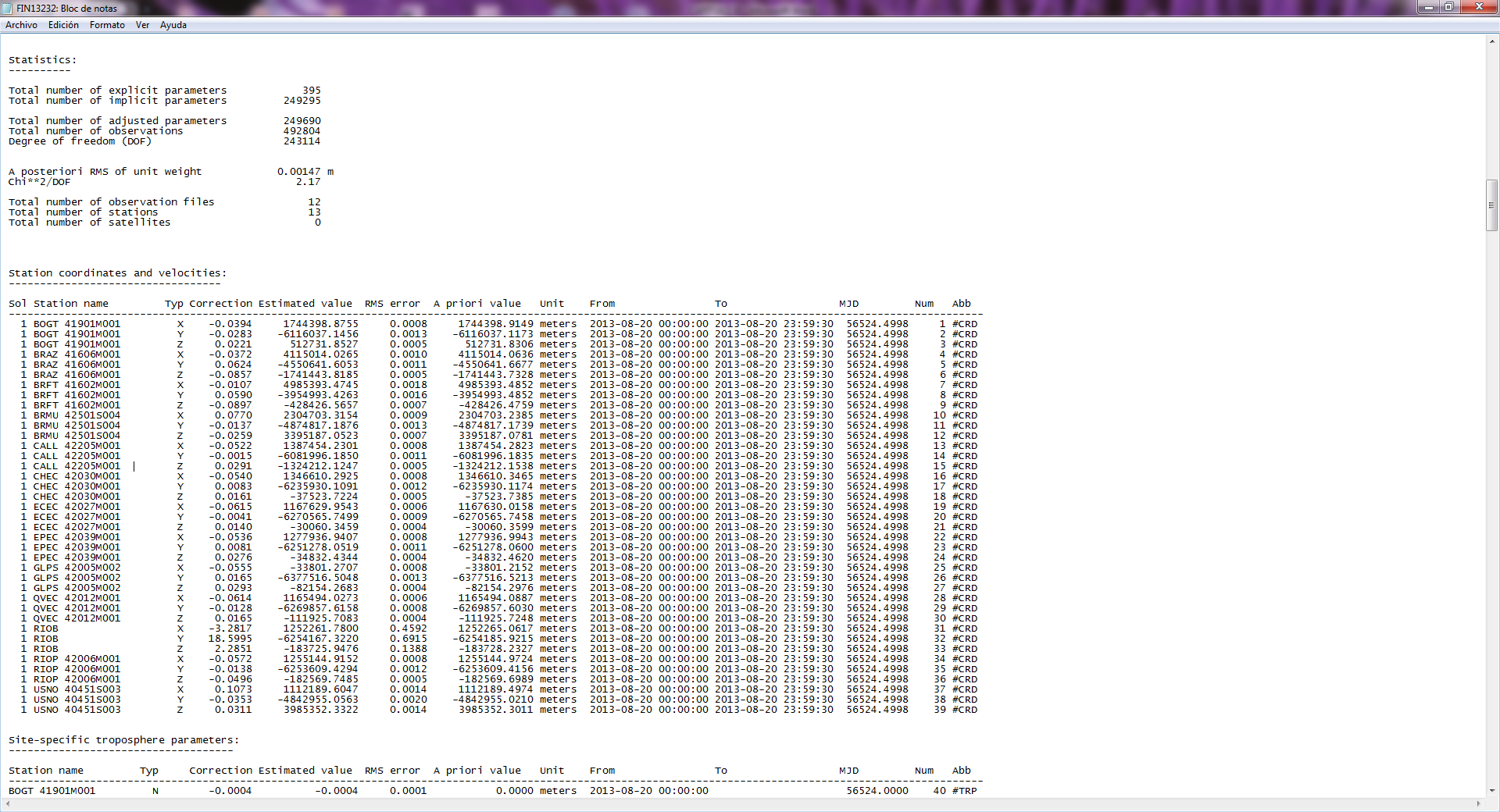 Figura. 4.14 Archivo .OUT del día 232 con aplicación de modelo
Comparación entre las coordenadas procesadas
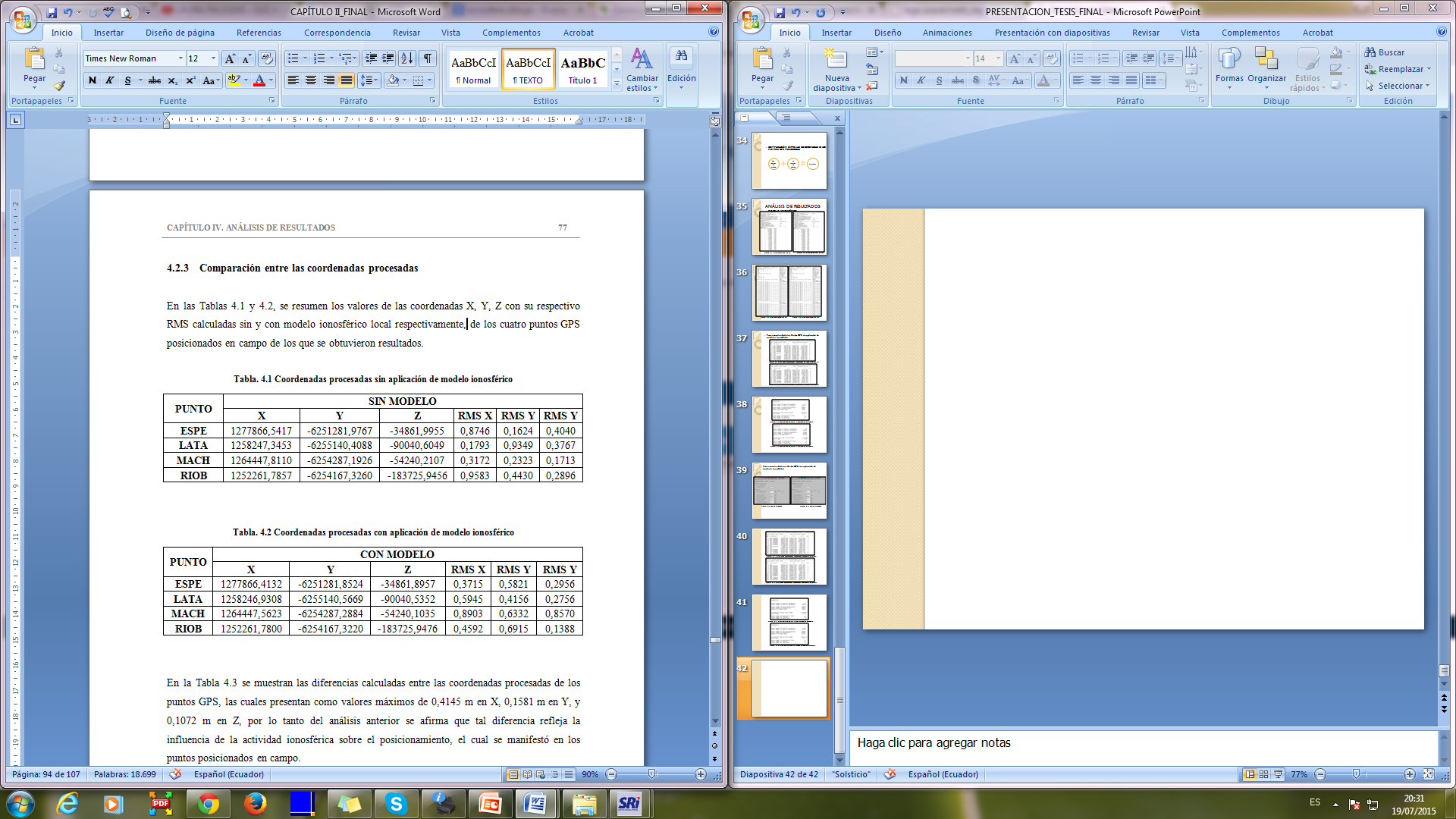 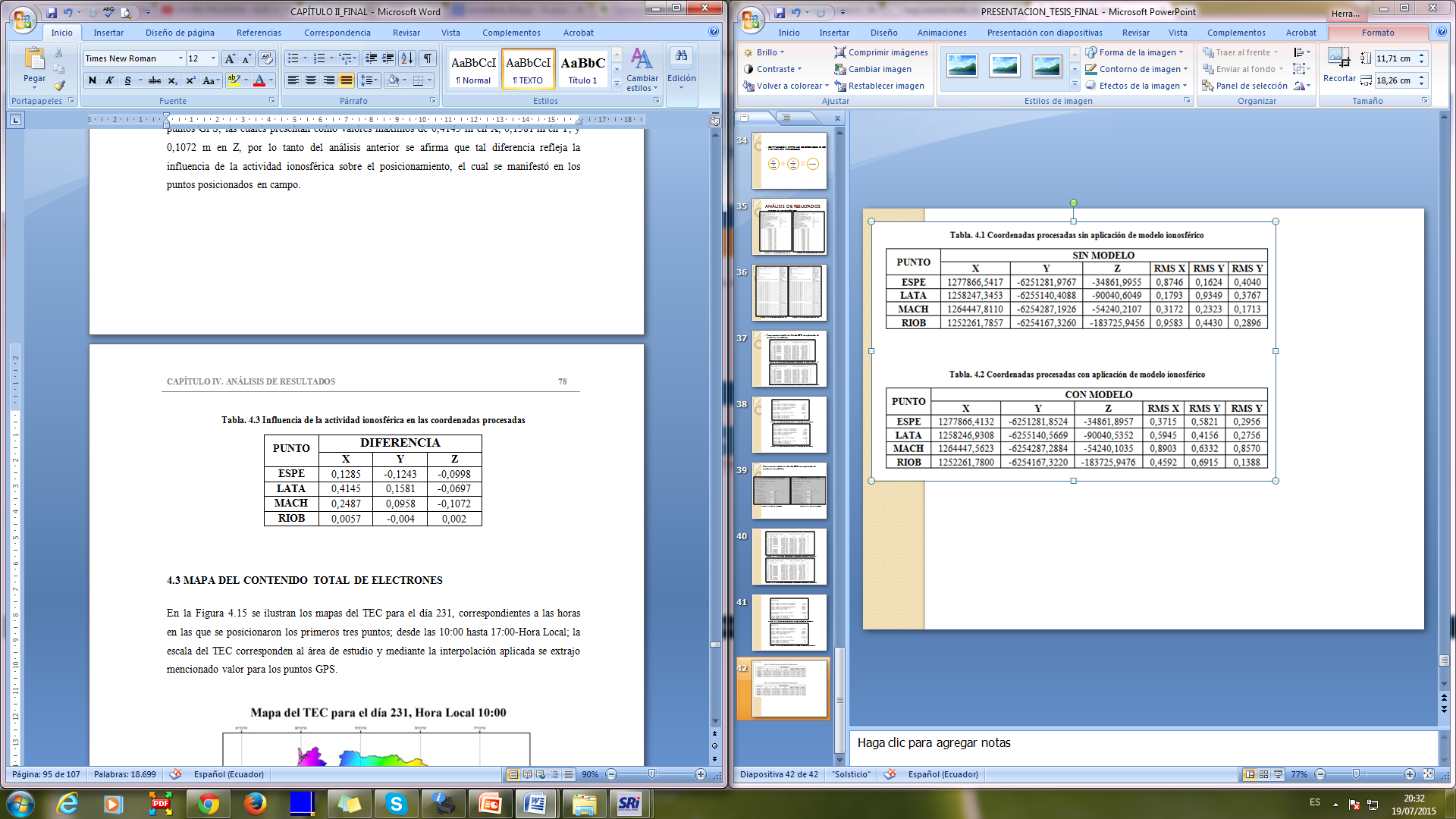 MAPA DEL CONTENIDO TOTAL DE ELECTRONES
Día 231, 10:00 – 17:00
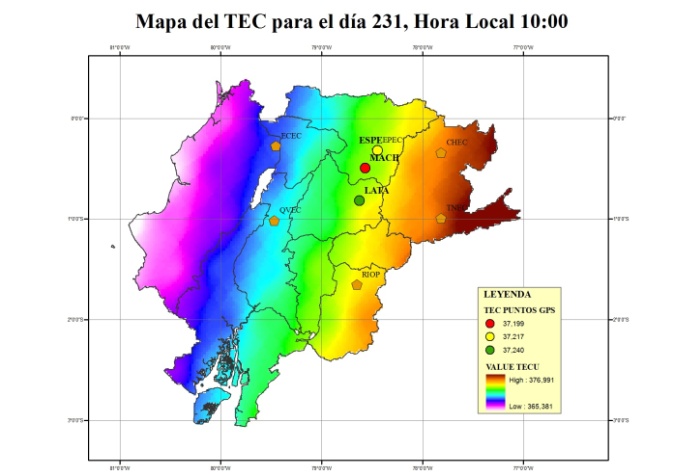 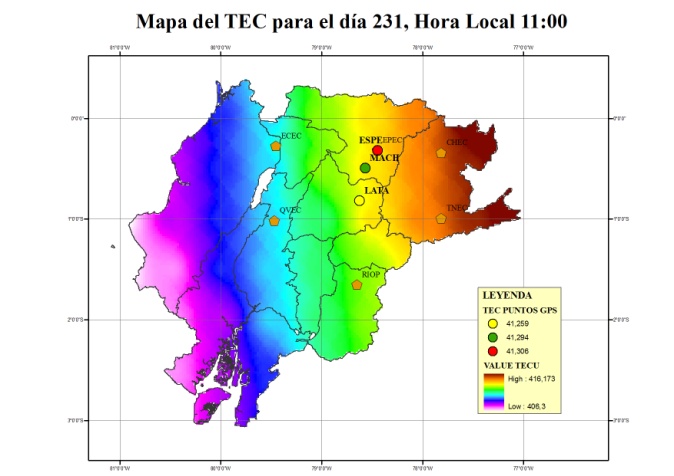 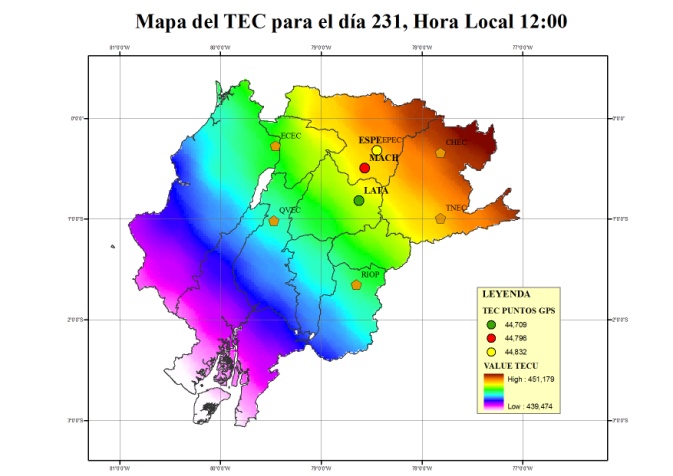 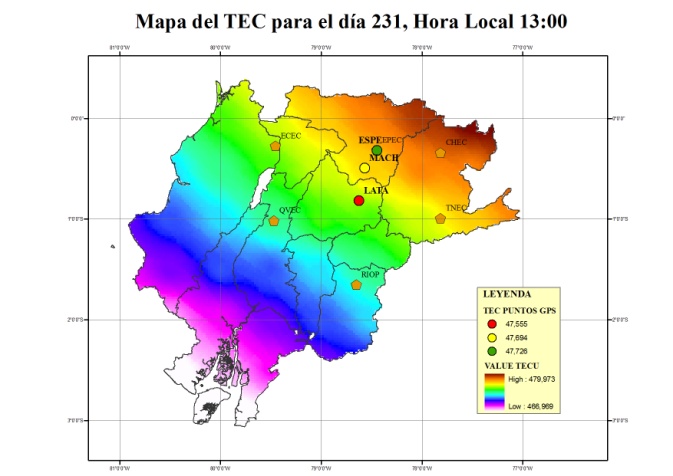 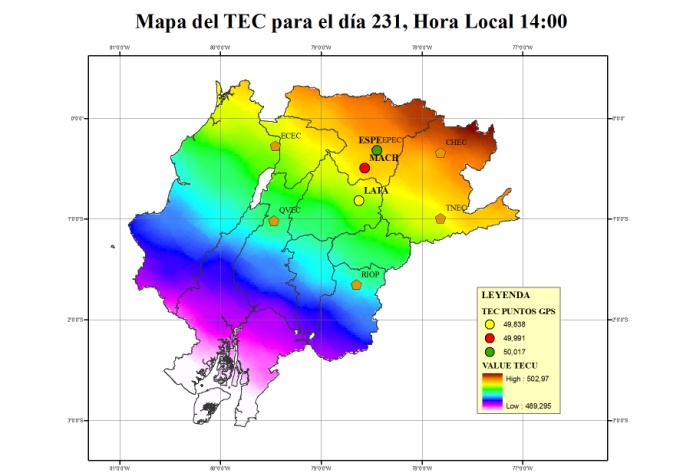 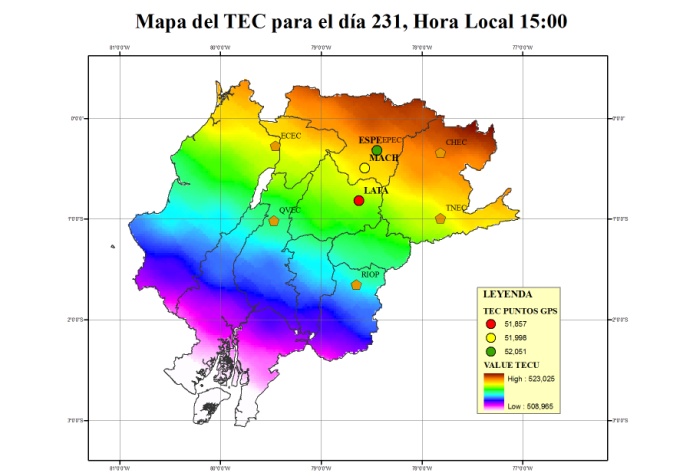 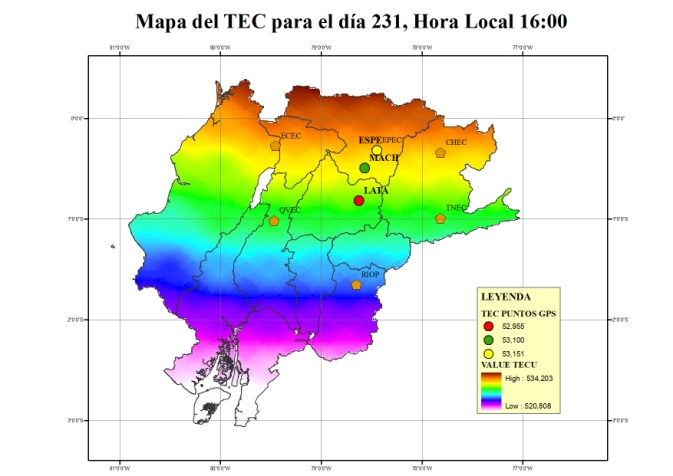 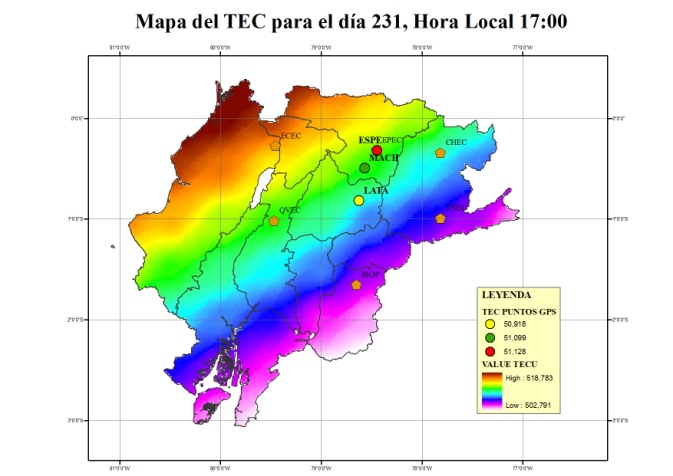 Máximos: 15:00 y 16:00:  51 - 53 TECU     LATA
Día 232, 13:00 – 17:00
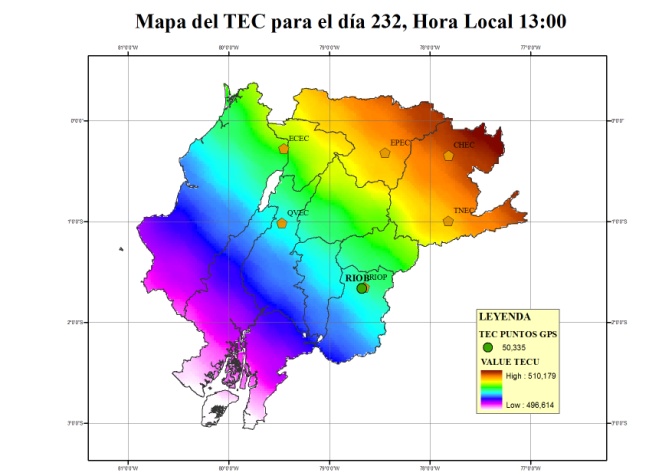 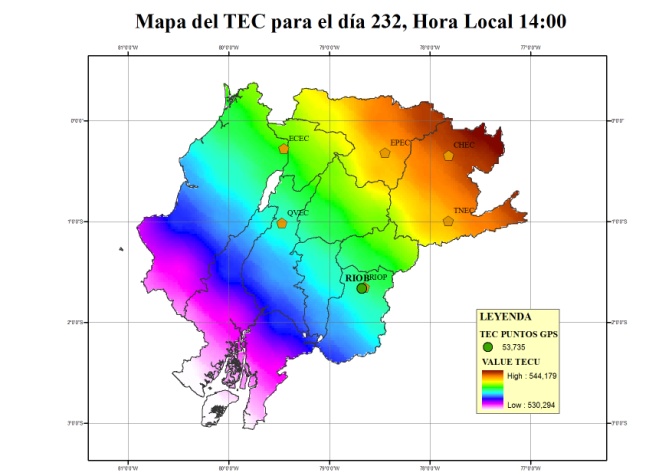 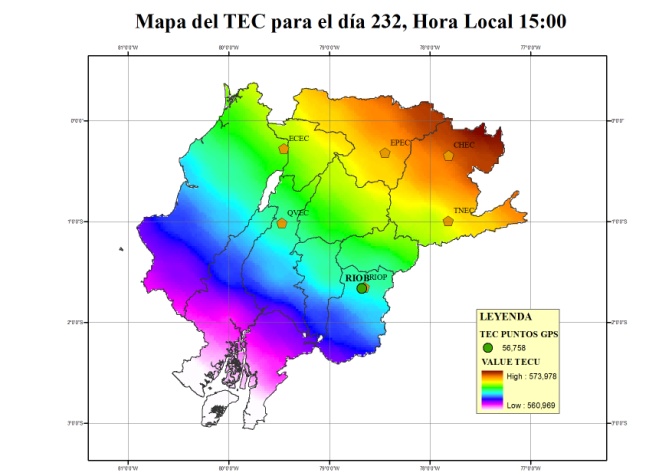 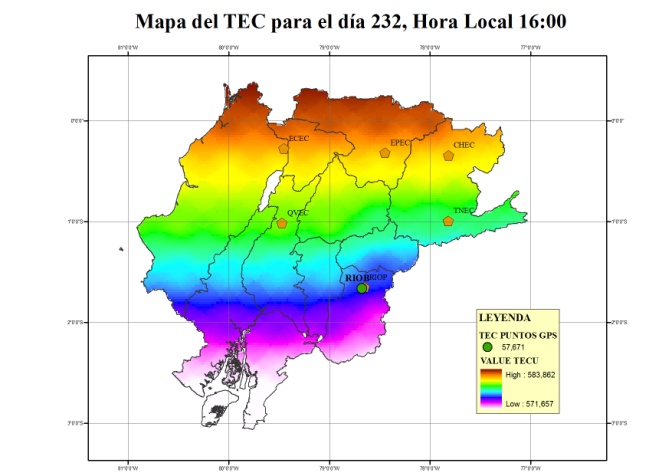 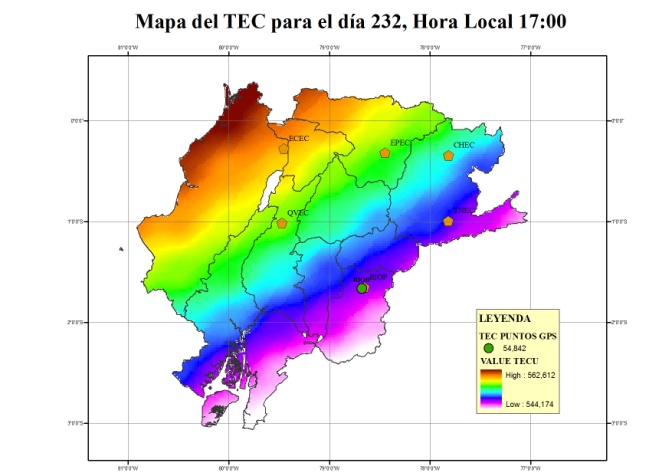 Máximos: 15:00 y 16:00:  56 - 58 TECU     RIOB
CONCLUSIONES Y RECOMENDACIONES
Se generó el modelo ionosférico local mediante las rutinas ejecutadas en el software Bernese 5.0, en donde se obtuvieron dos archivos ionosféricos el .ION y el .INX, el primero es el que se utilizó para el procesamiento de coordenadas con y sin la aplicación del mismo, mientras que el segundo se utilizó para la obtención de los Mapas del Contenido Total de Electrones para el área de estudio especificada. El archivo ionosférico .ION reflejó valores de 55.67 para el día 231 y de 58.98 para el día 232, valores expresados en unidades de TECU.
A partir del posicionamiento realizado en campo se procesaron dichos puntos sin la aplicación del modelo ionosférico generado, del que se obtuvieron las coordenadas de cada punto con su respectivo RMS; como resultado del ajuste se alcanzó un RMS posteriori de 0.00383 m para el día 231 y 0.00308 m para el día 232. Así mismo para el caso del procesamiento de coordenadas con la aplicación del modelo ionosférico se obtuvo un RMS del ajuste de 0.00280 m y 0.0147 m para cada día respectivamente.
La influencia de la actividad ionosférica en receptores de una frecuencia L1 se reflejó en las diferencias existentes entre las coordenadas de los cuatro puntos procesados en el software con valores máximos de 0.4145 m en X, 0.1581 m en Y, y 0.1072 m en Z, con lo que se validó la aplicación del modelo ionosférico local.
Del análisis de los Mapas del Contenido Total de Electrones se concluye que las horas de mayor concentración electrónica se ubican entre las 15:00 y 16:00 hora local para los dos días, con valores entre 51 a 53 para el día 231 y de 56 a 58 para el día 232 expresados en unidades de TECU.
Para estudios futuros se puede recomendar establecer una comparación entre un punto posicionado con un equipo de una y doble frecuencia y la relación existente con la actividad ionosférica mediante la aplicación de un modelo ionosférico, y así poder deducir si dicha aplicación mejora la precisión de las coordenadas. 

Además se puede estudiar el comportamiento de la ionosfera a través de la obtención de una serie del Contenido Total de Electrones en un tiempo establecido, para así poder corregir la falsa distancia en puntos posicionados mediante la aplicación de fórmulas establecidas.
Es recomendable también estudiar el Contenido de electrones de la ionosfera en diferentes épocas de actividad solar para así poder establecer el comportamiento de la misma a través de rangos de valores obtenidos del TEC.

Se recomienda la utilización del software Bernese para la generación de modelos ionosféricos, por las opciones y posibilidades que éste ofrece en la configuración y el ingreso de la información de acuerdo a las necesidades del usuario.
GRACIAS POR SU ATENCIÓN